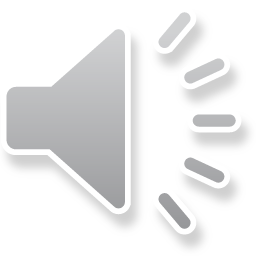 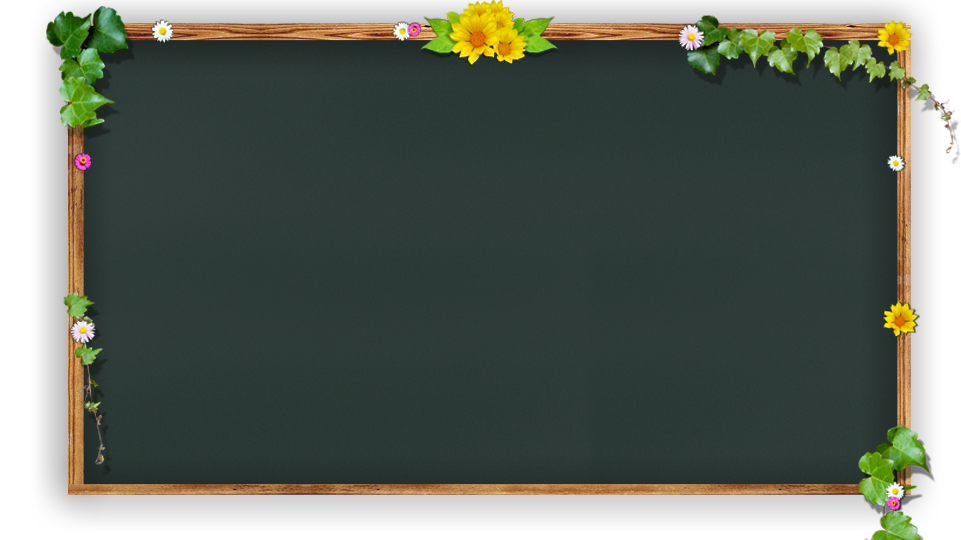 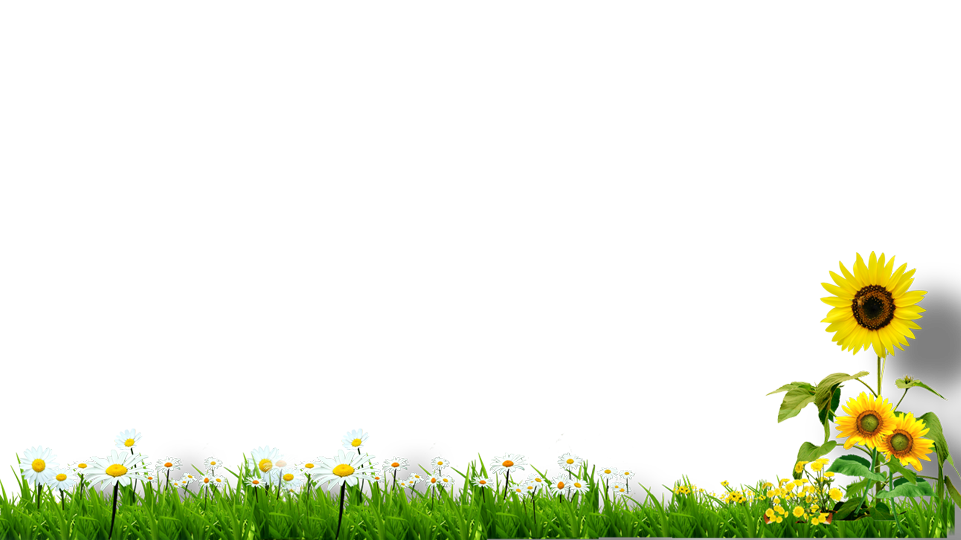 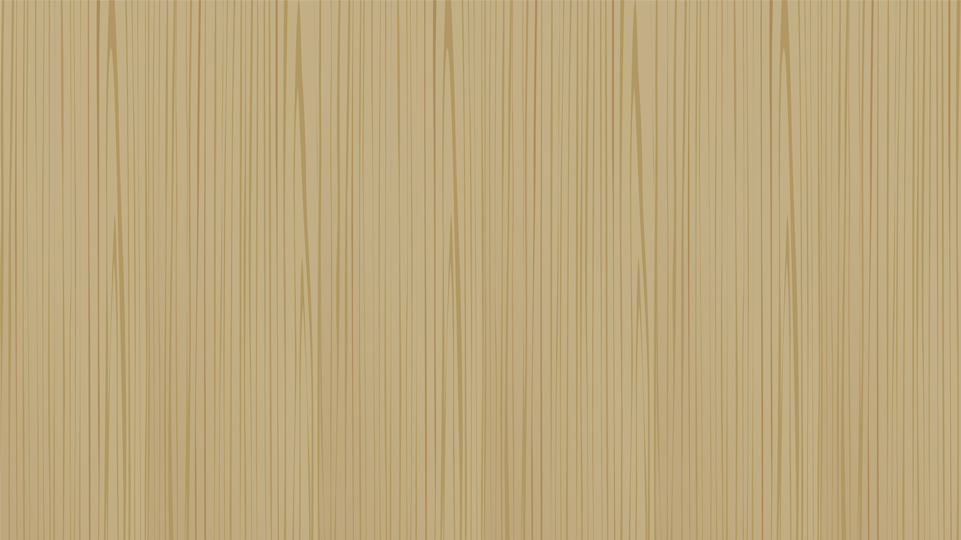 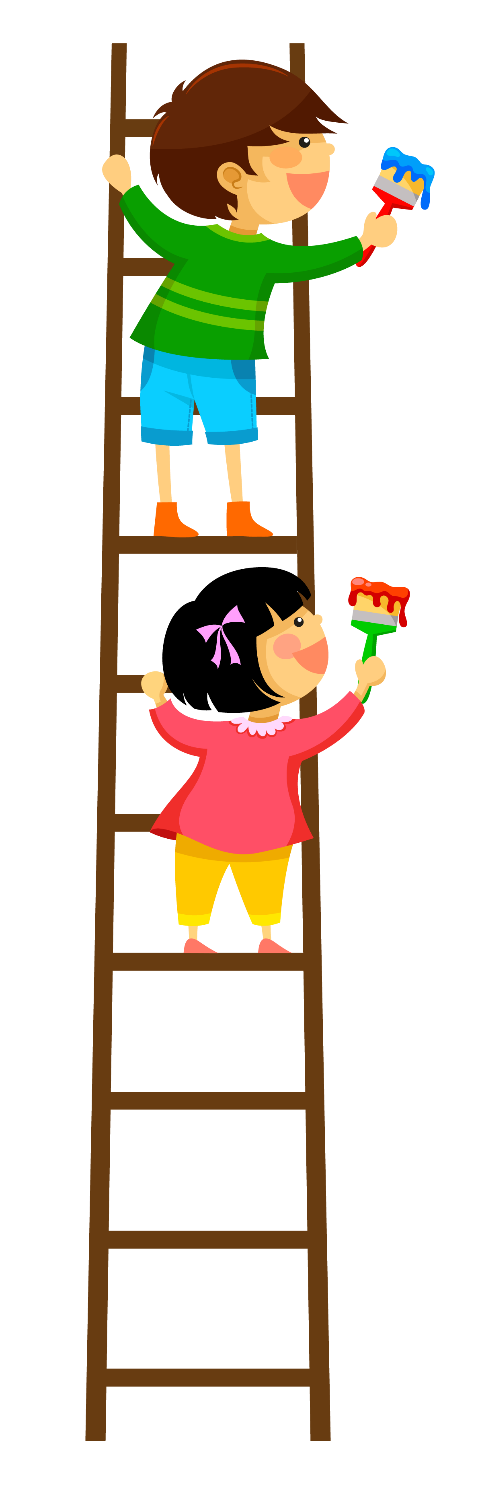 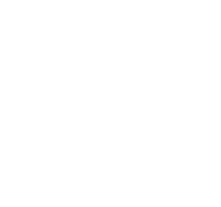 Địa
lớp
lí
6
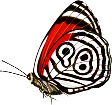 Chào mừng quý thầy cô về dự giờ
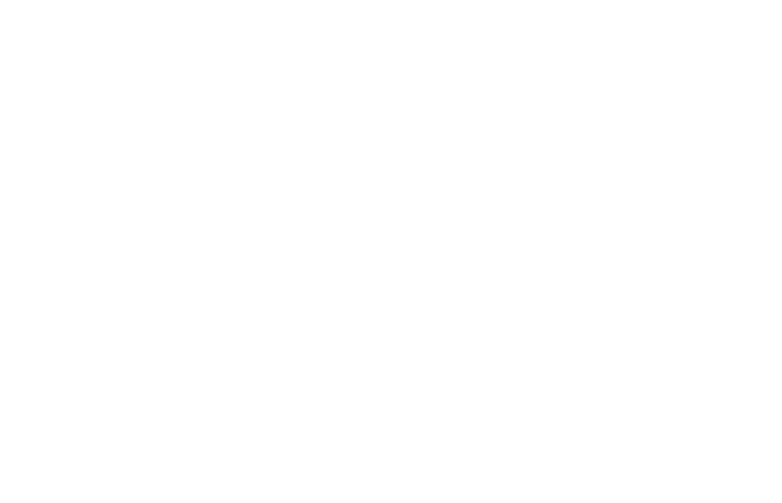 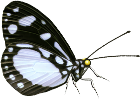 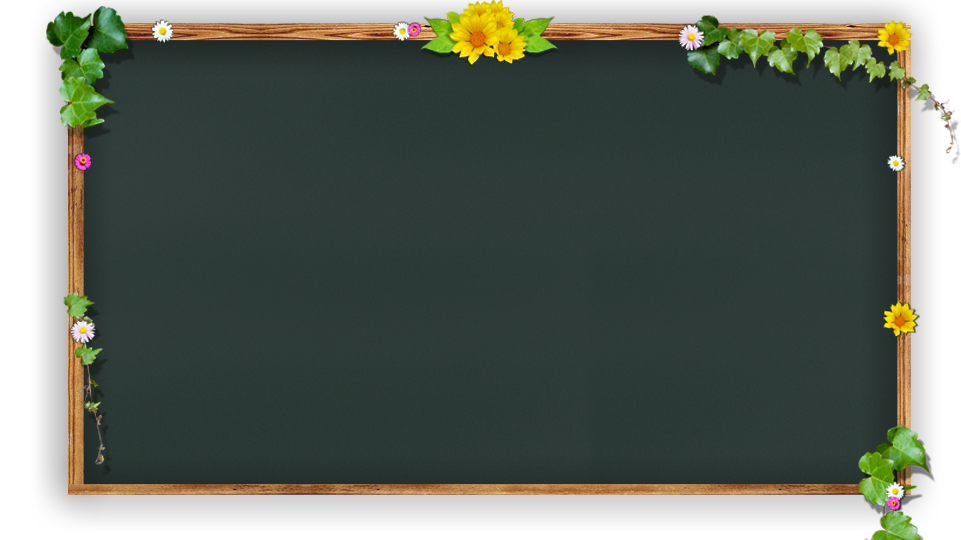 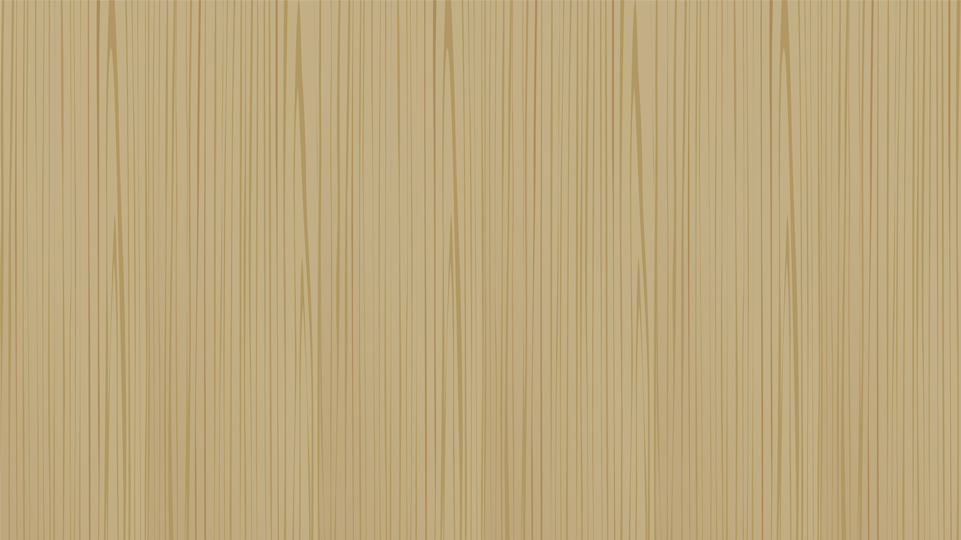 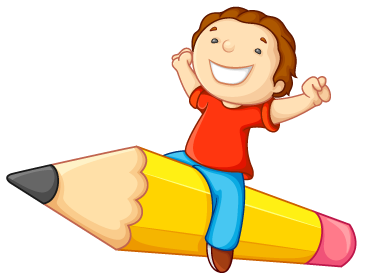 Em hãy nghe đoạn nhạc sau đây và trả lời câu hỏi sau: Hãy cho biết các hiện tượng địa lý qua những câu hát trên?
4
3
2
1
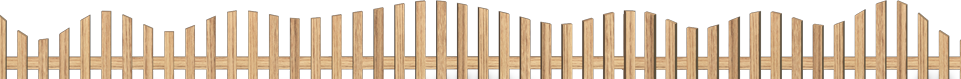 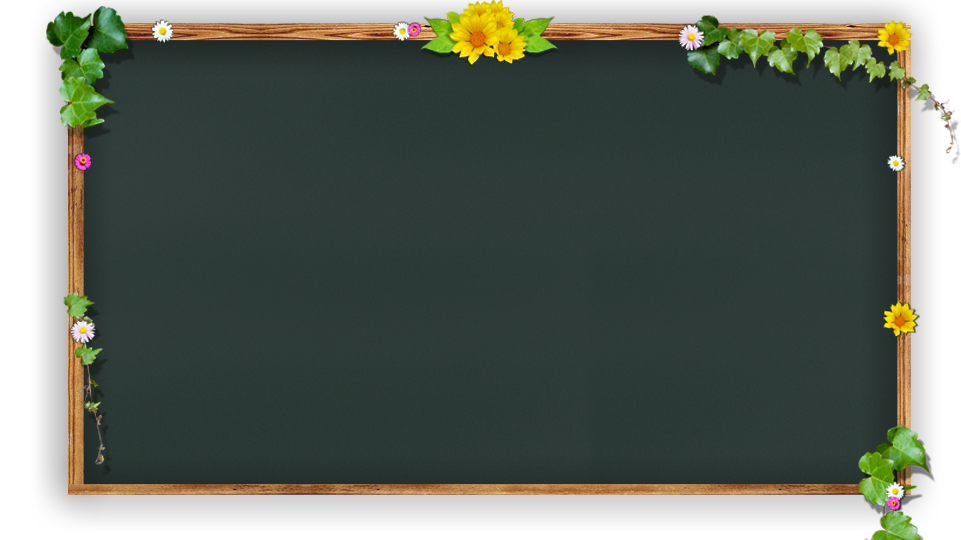 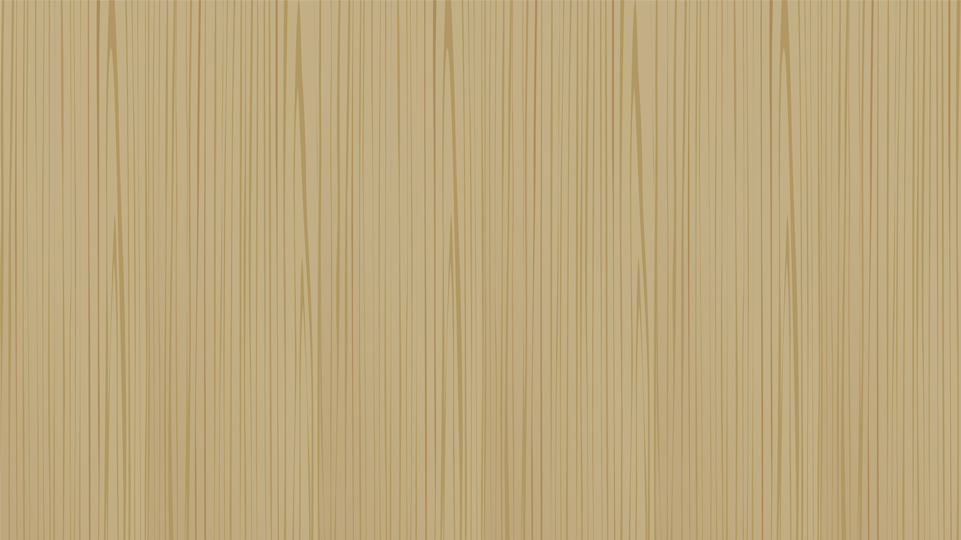 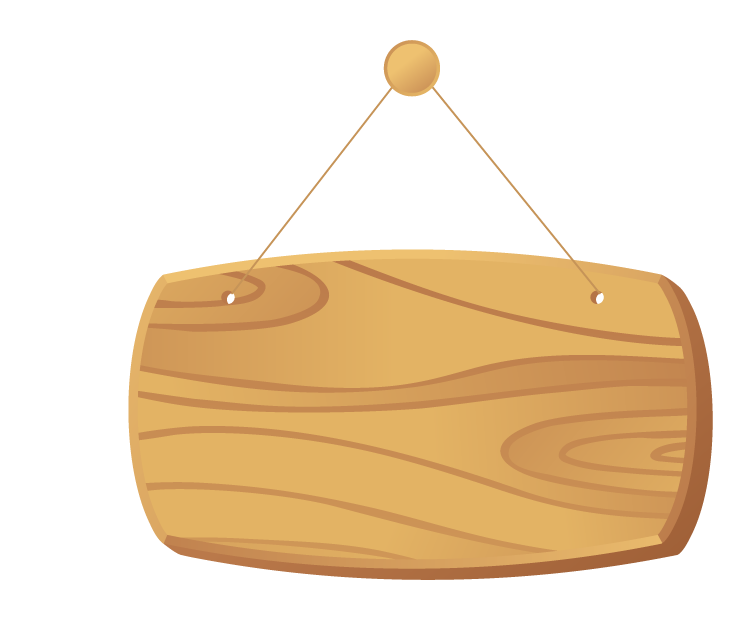 Bài 18
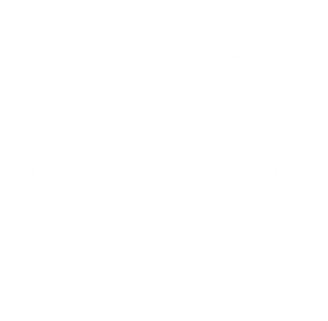 1
Bài 18: Sông. Nước ngầm và băng hà
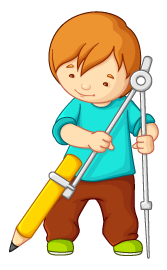 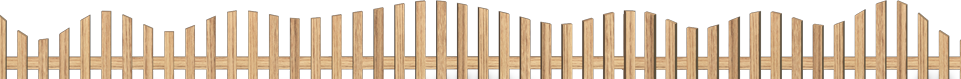 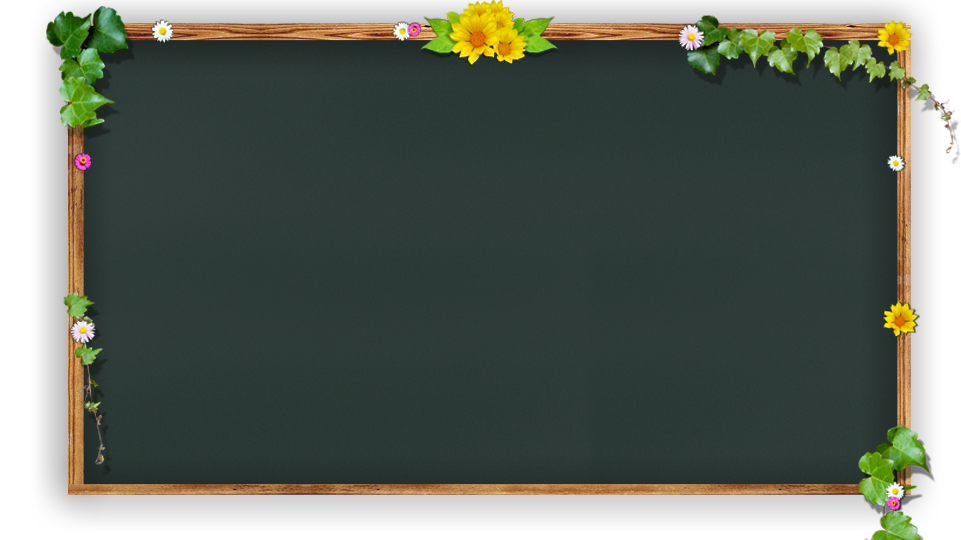 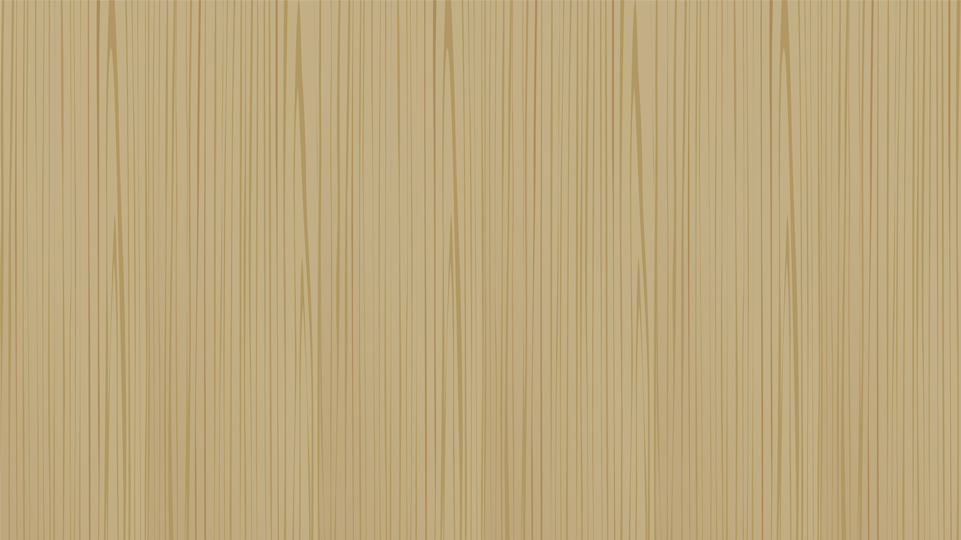 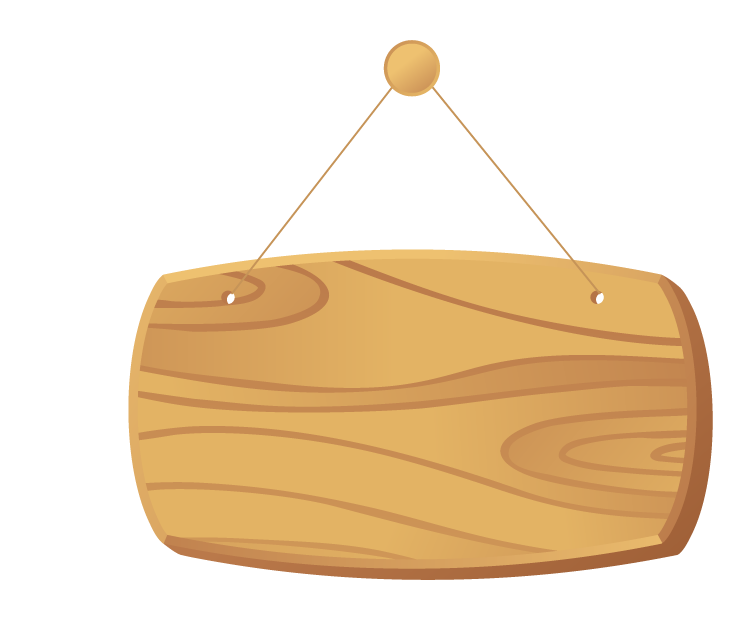 Nội dung chính
Tìm hiểu về sông
4
3
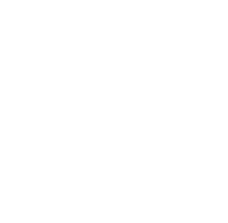 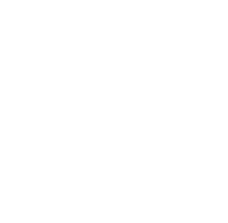 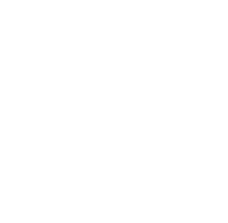 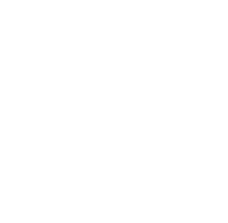 1
2
Tìm hiểu về nước ngầm
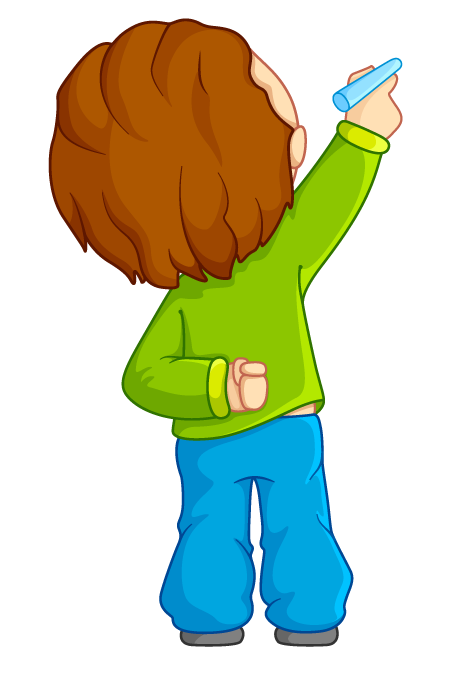 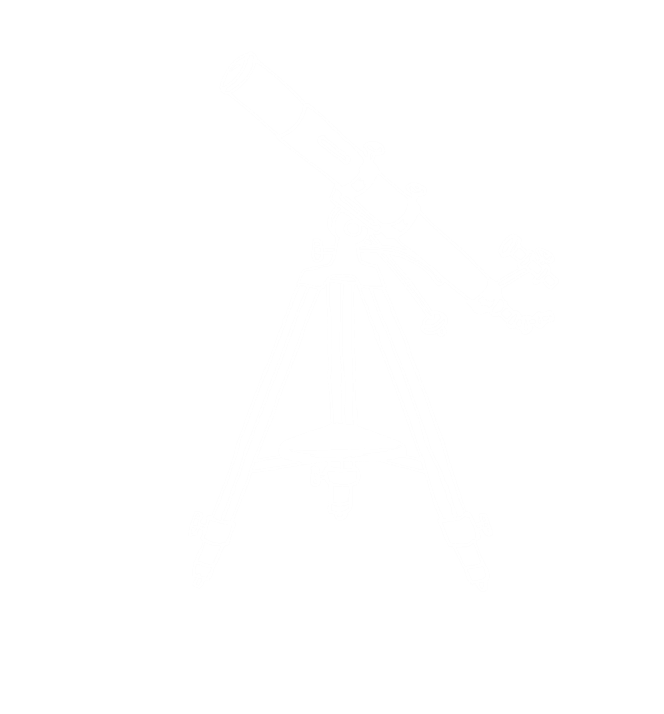 Tìm hiểu về bang hà
Luyện tập, Vận dụng
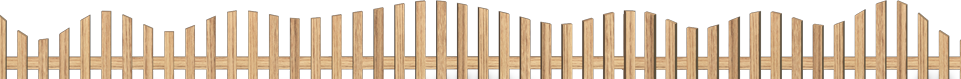 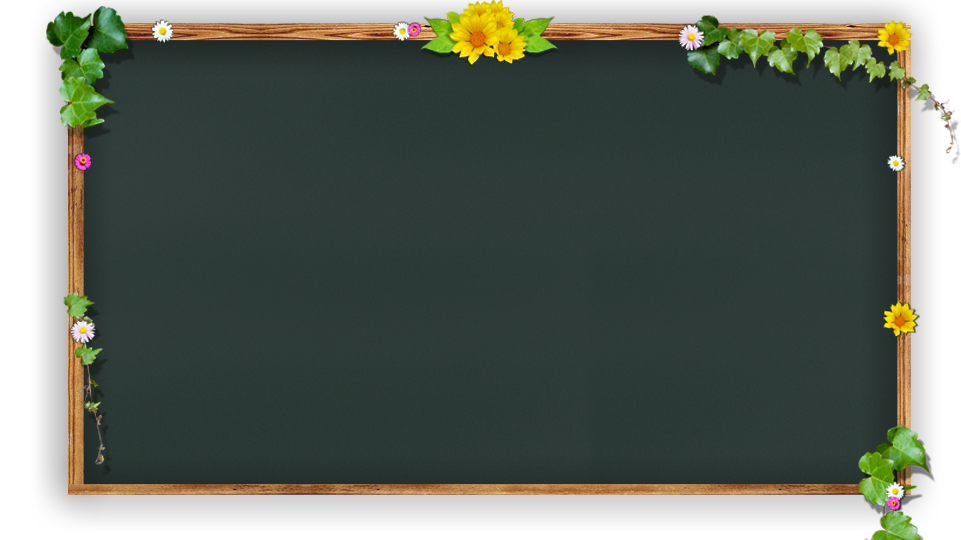 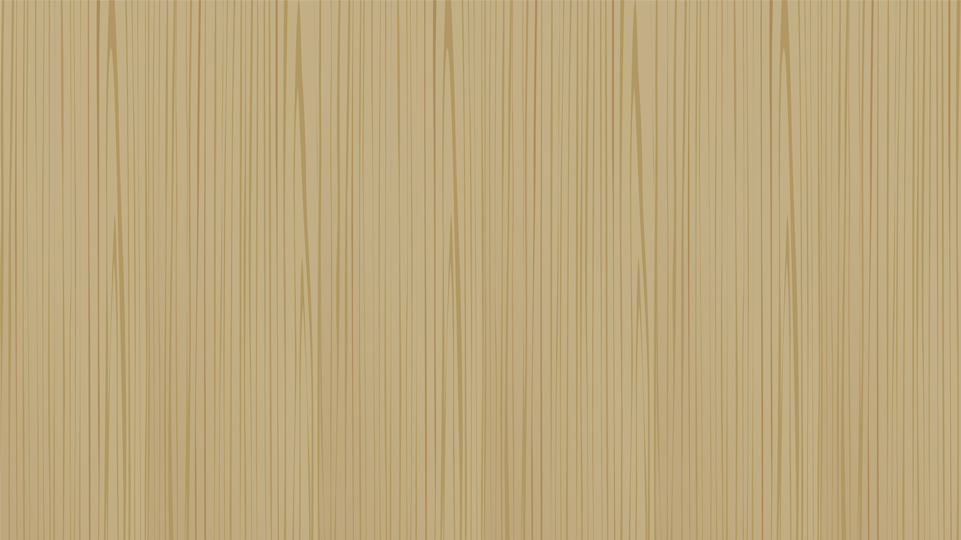 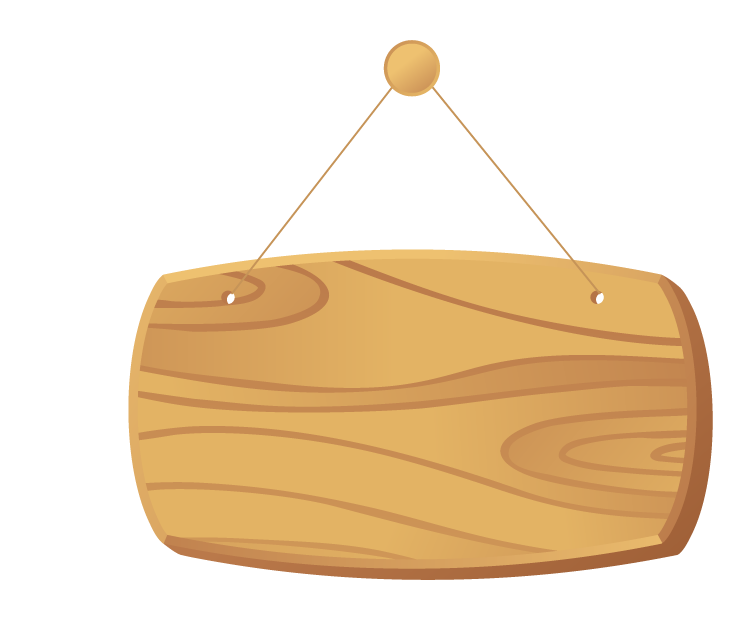 1. Sông
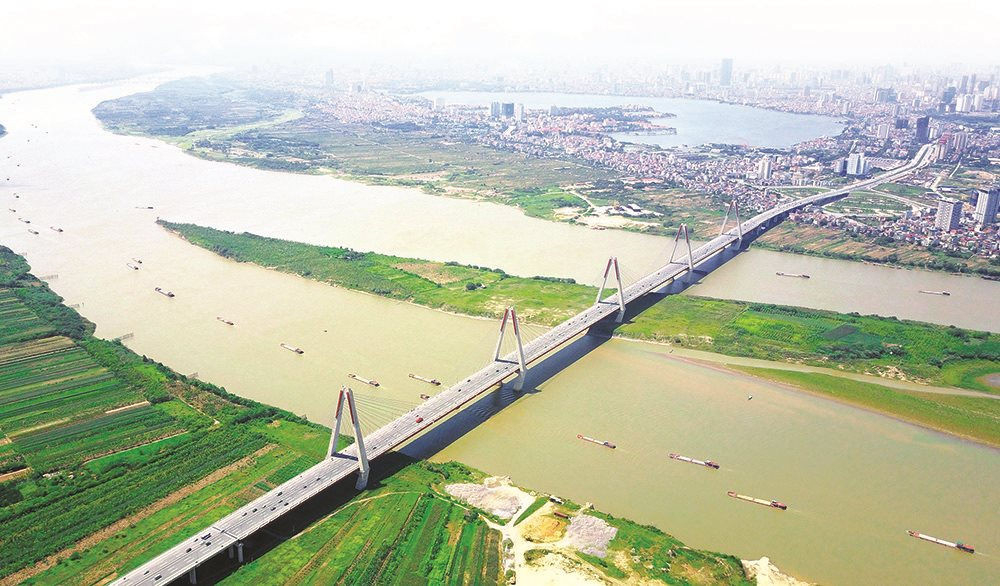 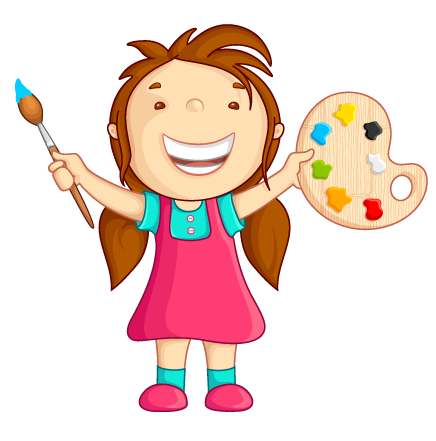 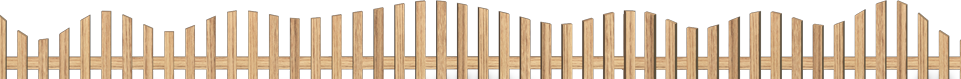 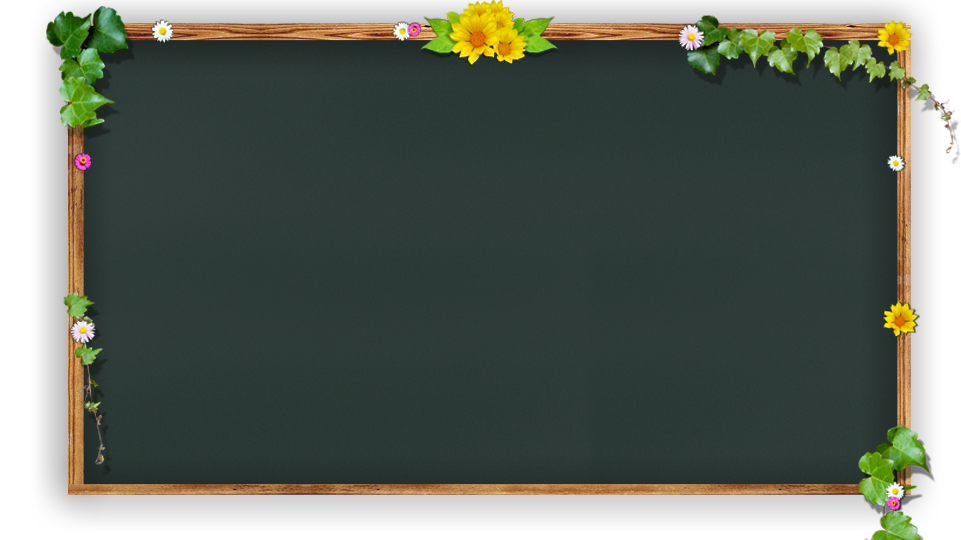 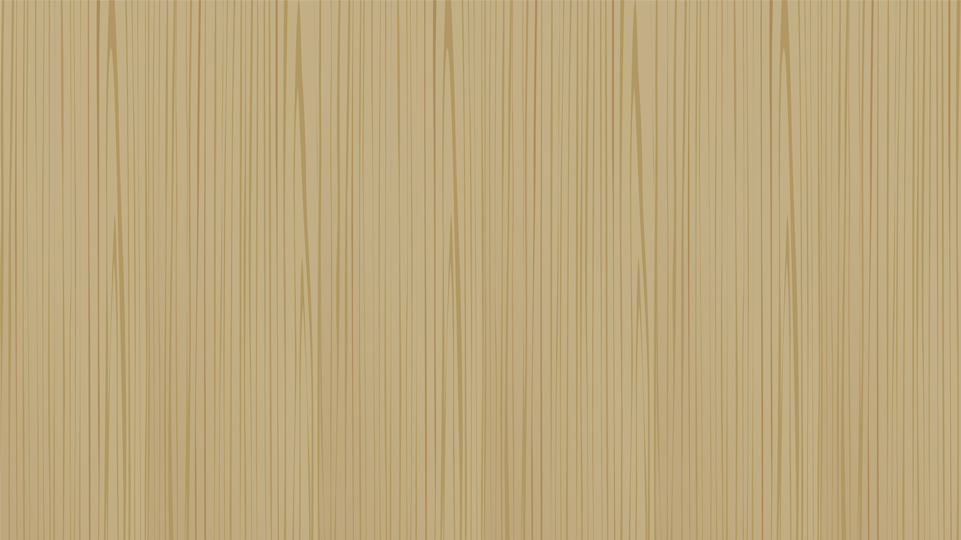 Hoạt động nhóm
Nhóm 1: Nêu khái niệm sông? Các nguồn cung cấp nước cho sông?Sông có cấu tạo như thế nào?
Nhóm 2: Nêu vai trò của sông?
Nhóm 1 và 2 thảo luận trong 2 phút
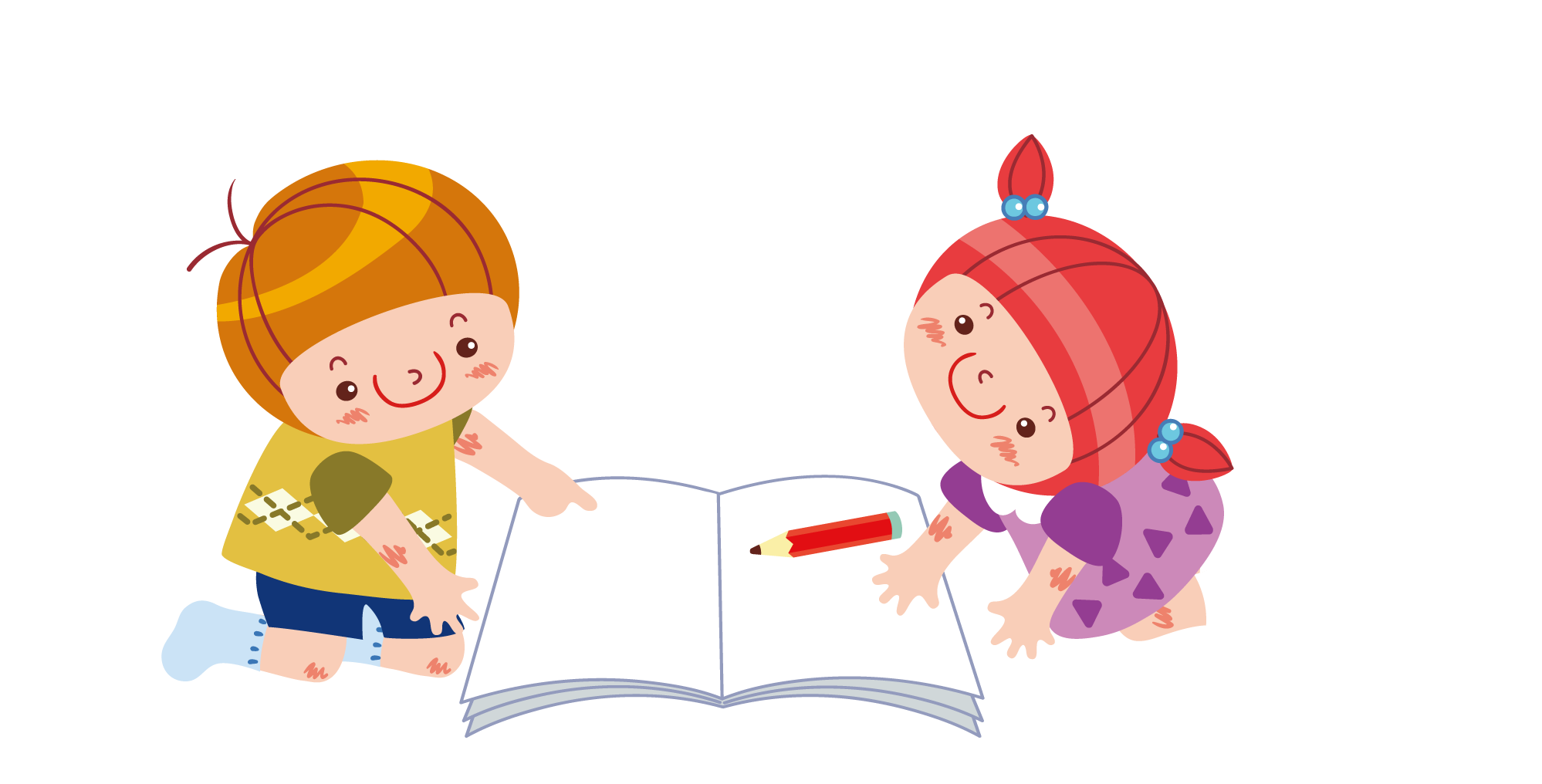 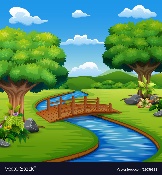 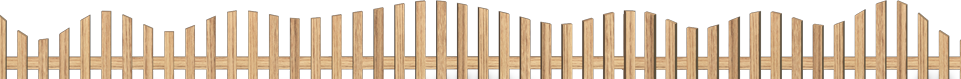 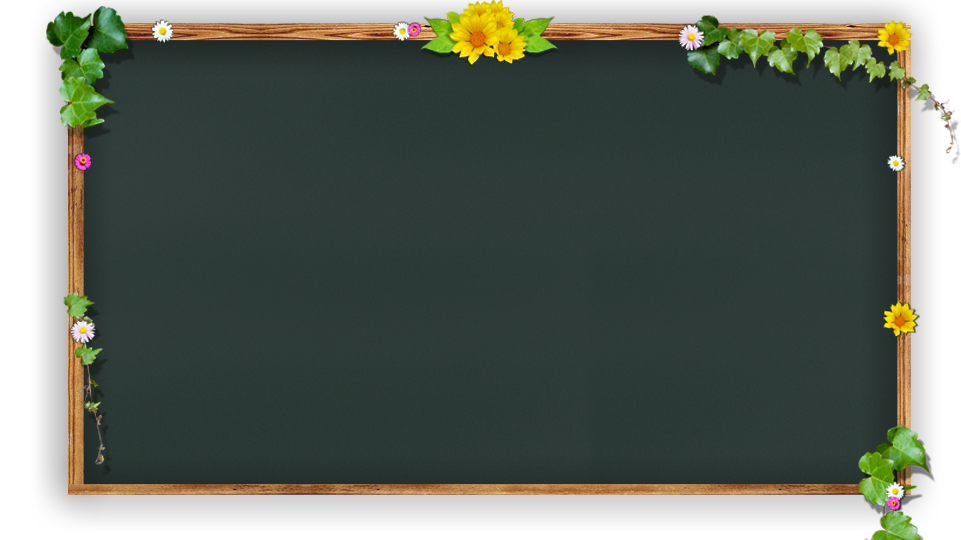 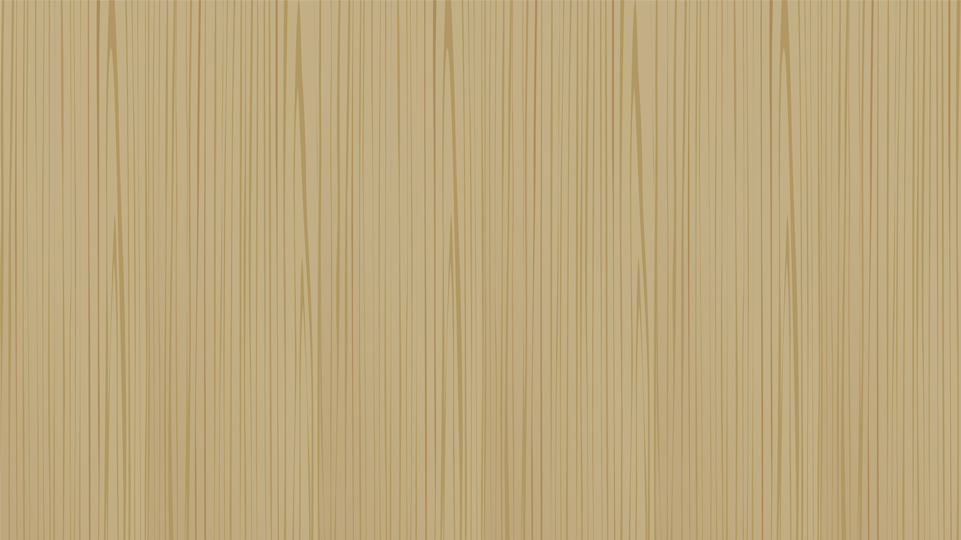 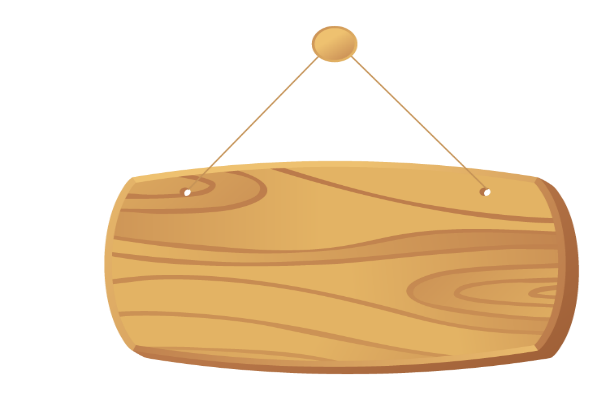 a.Cấu tạo của sông
Sông là các dòng chảy tự nhiên, chảy theo những lòng dẫn ổn định do chính dòng chảy này tạo ra.
Nước sông được cung cấp bởi các nguồn nước mưa, nước ngầm, hồ và băng, tuyết tan
Cấu tạo sông
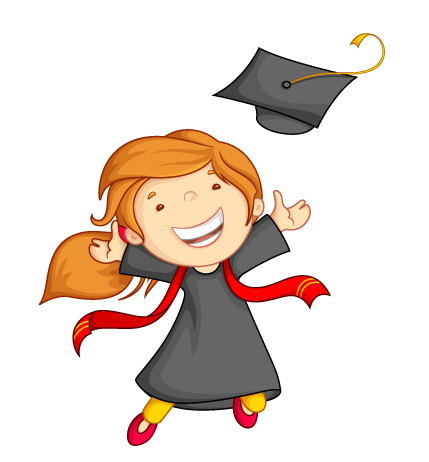 Sông chính, các phụ lưu và các chi lưu tạo thành hệ thống sông.
Các sông lớn đều có các phụ lưu và vùng gần cửa sông thường có các chi lưu
Nơi dòng chảy bắt đầu được gọi là nguồn của sông
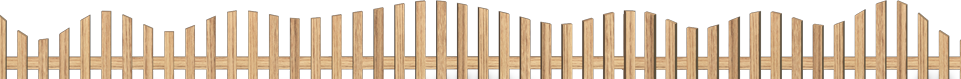 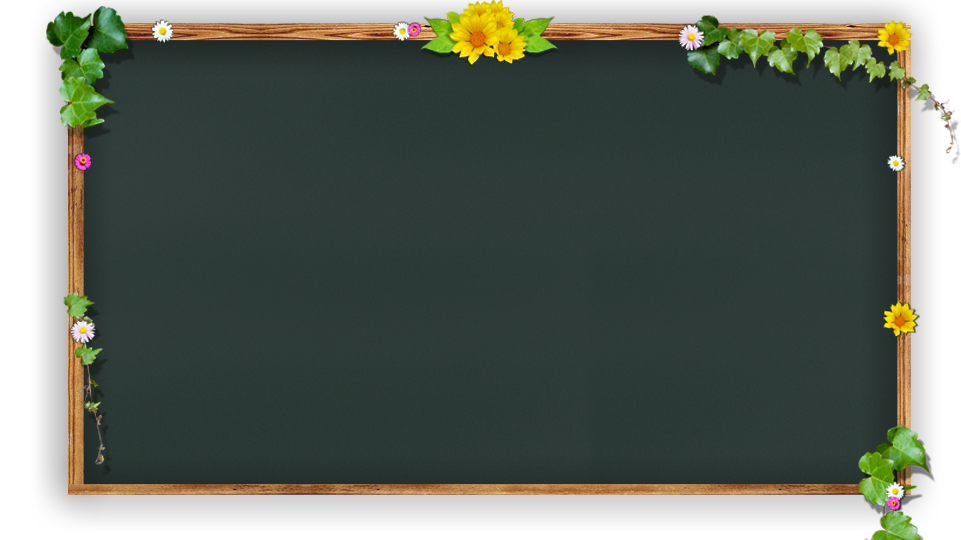 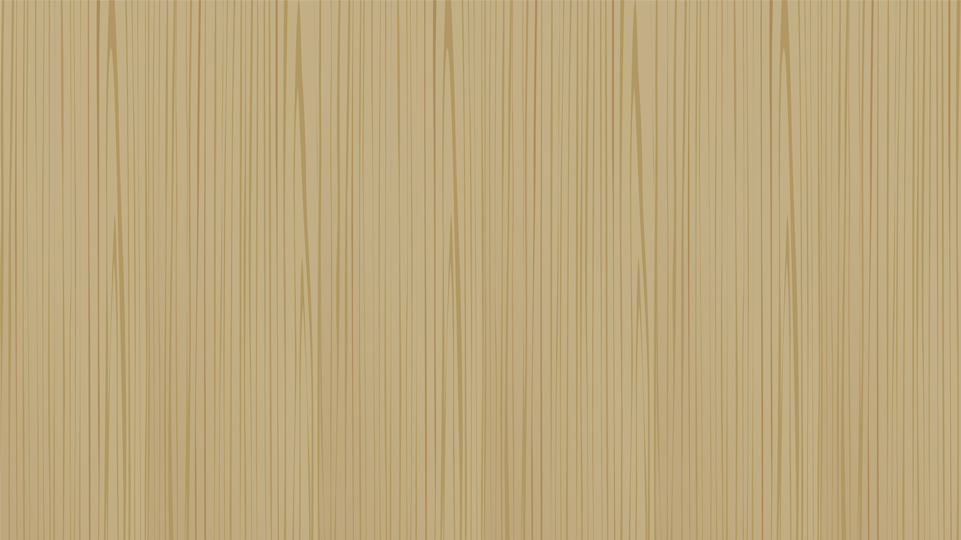 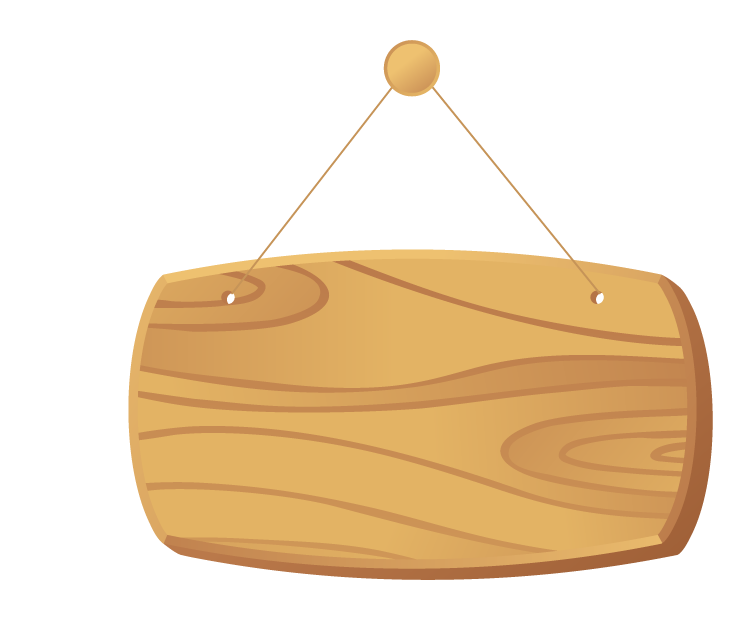 b. Vai trò của sông
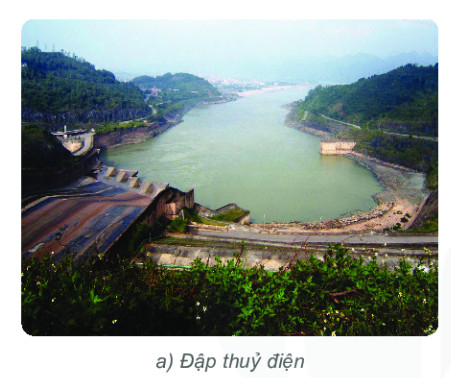 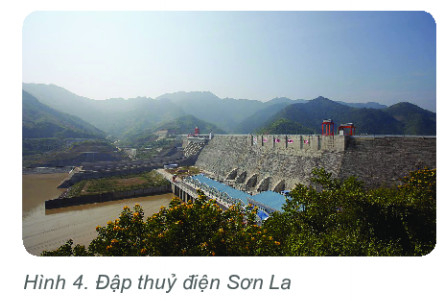 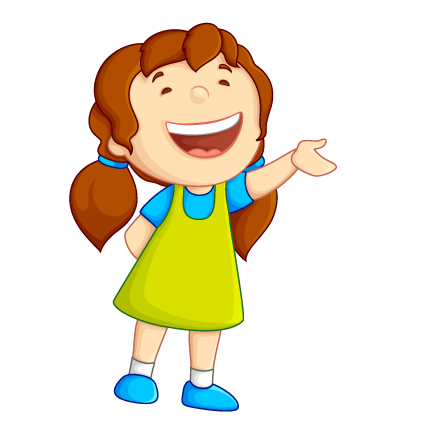 Cung cấp điện năng
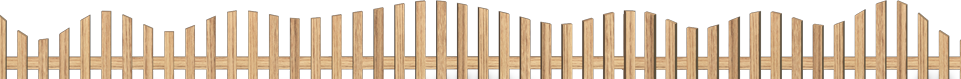 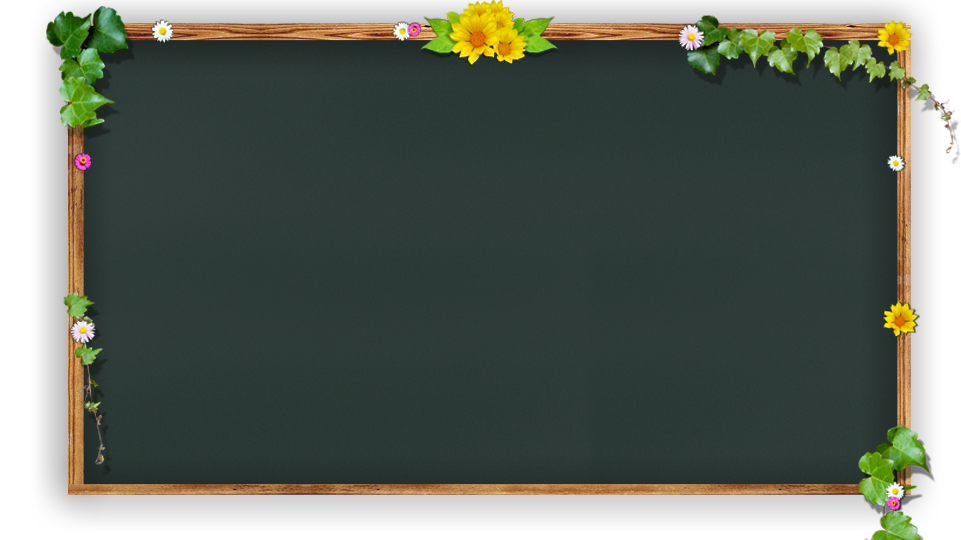 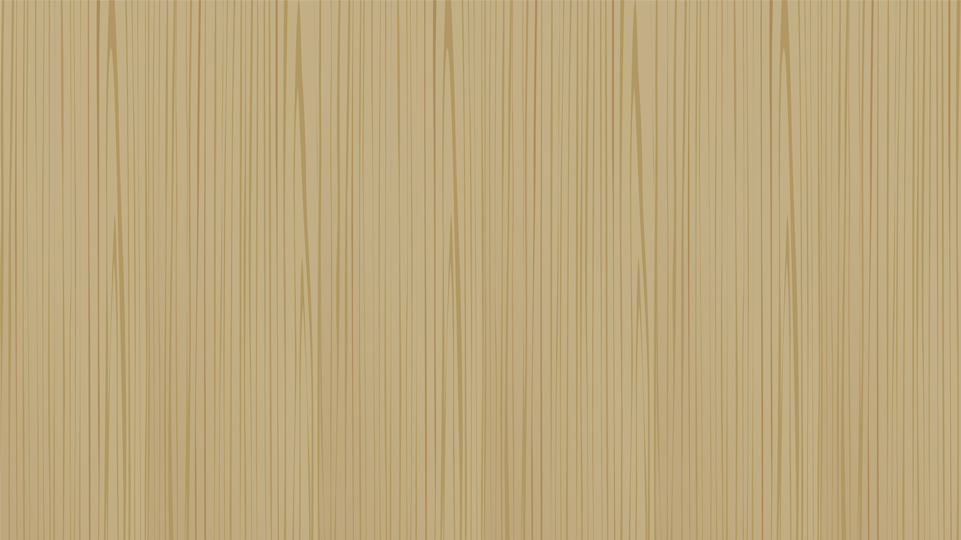 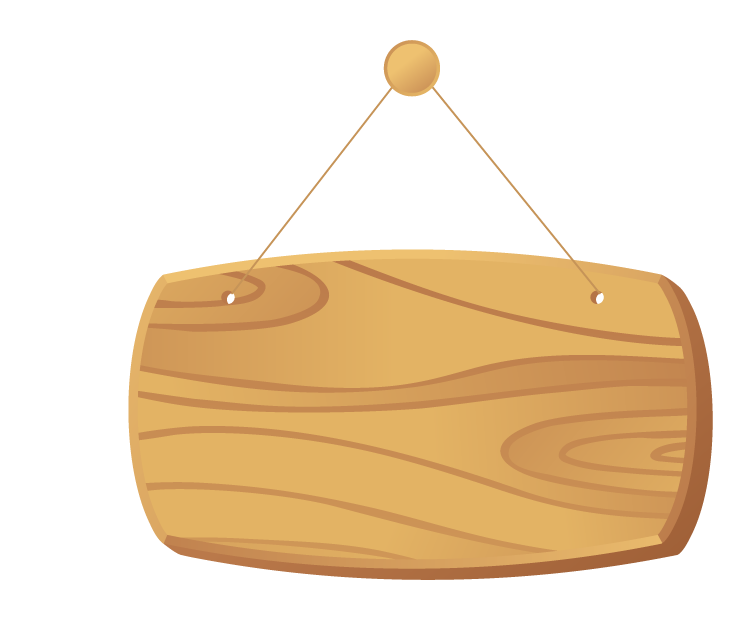 b. Vai trò của sông
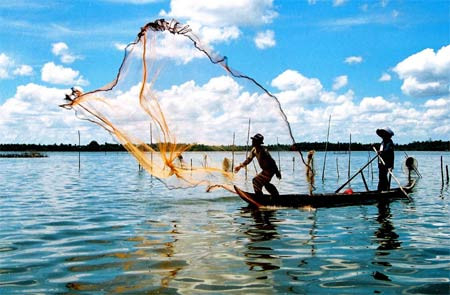 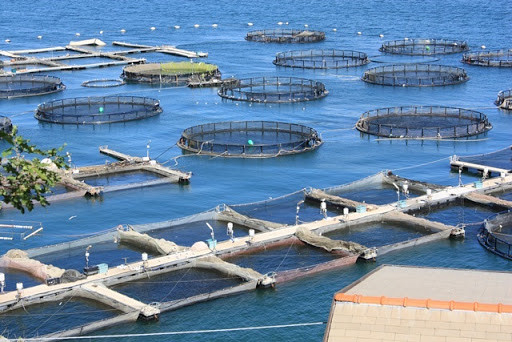 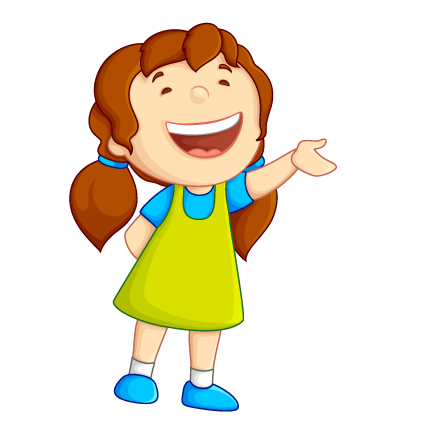 Nuôi trồng và đánh bắt thủy sản
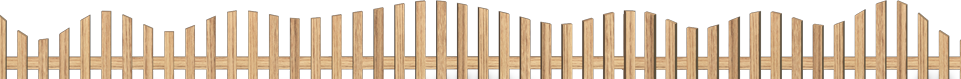 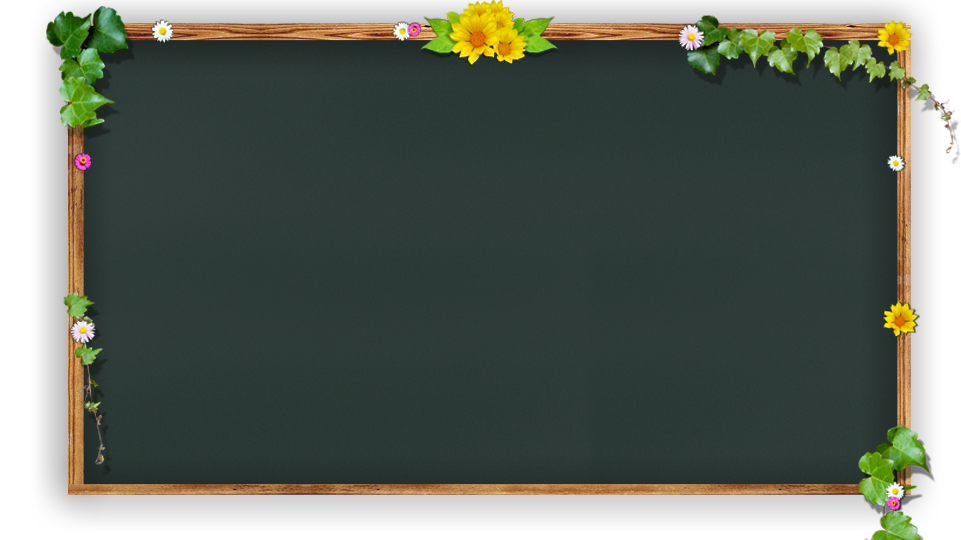 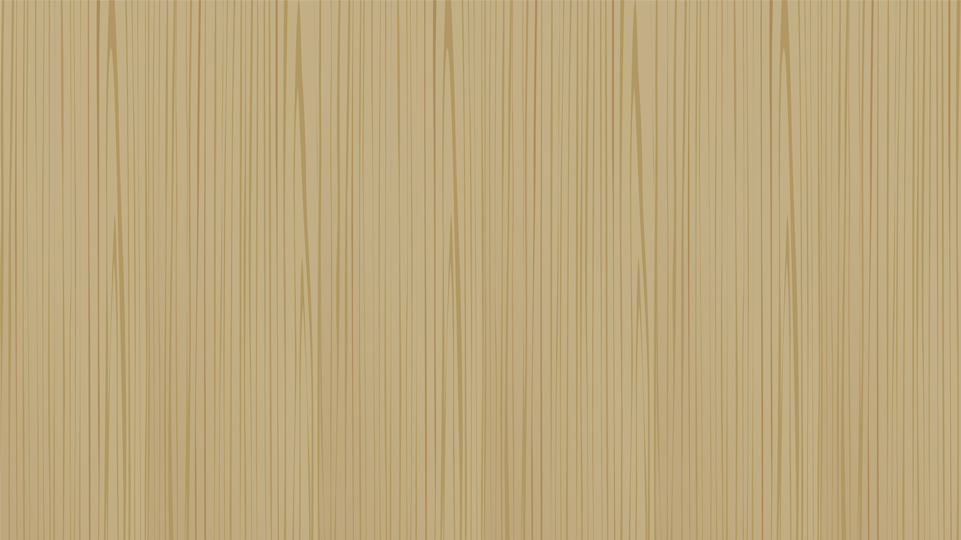 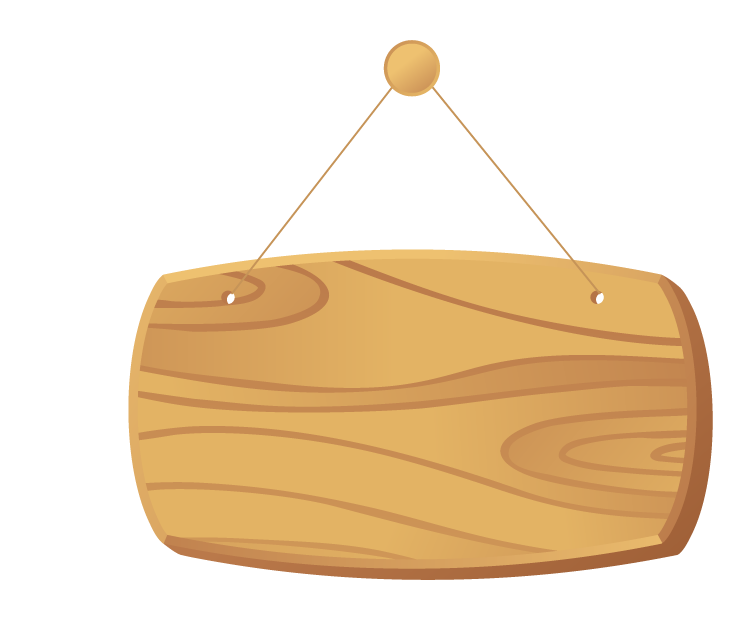 b. Vai trò của sông
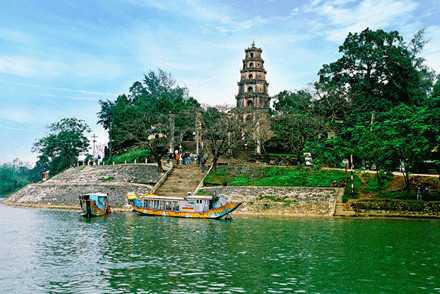 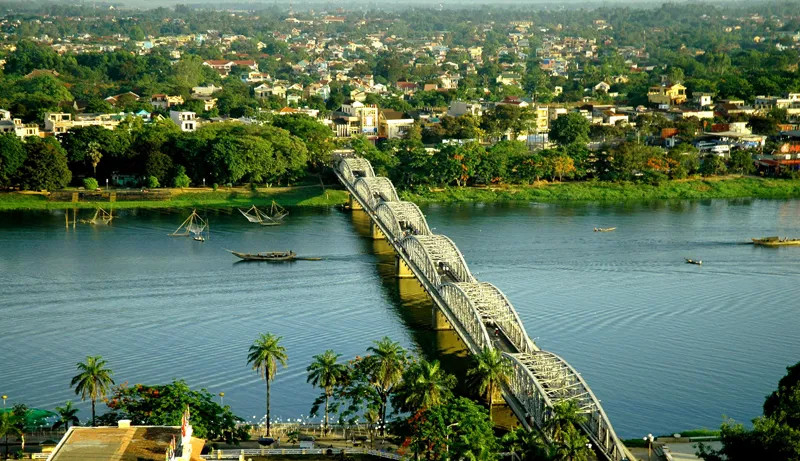 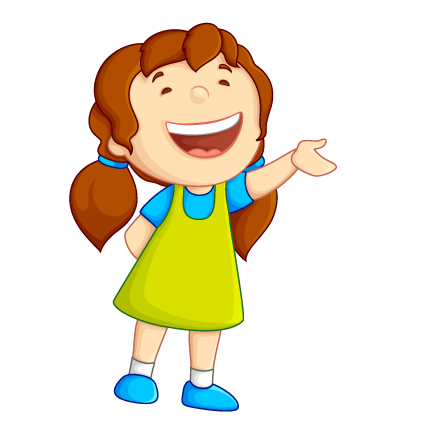 Có giá trị về du lịch
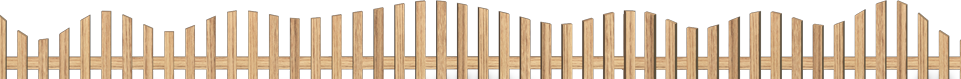 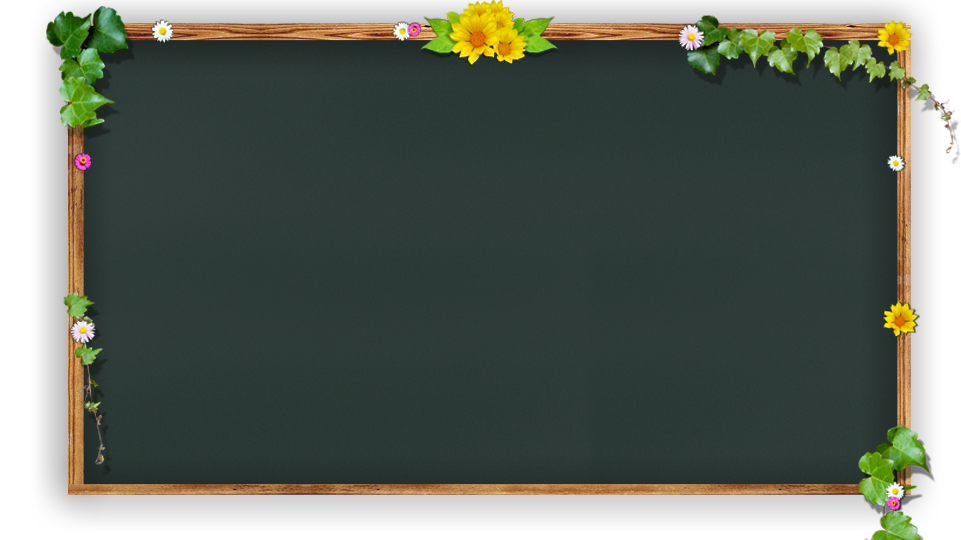 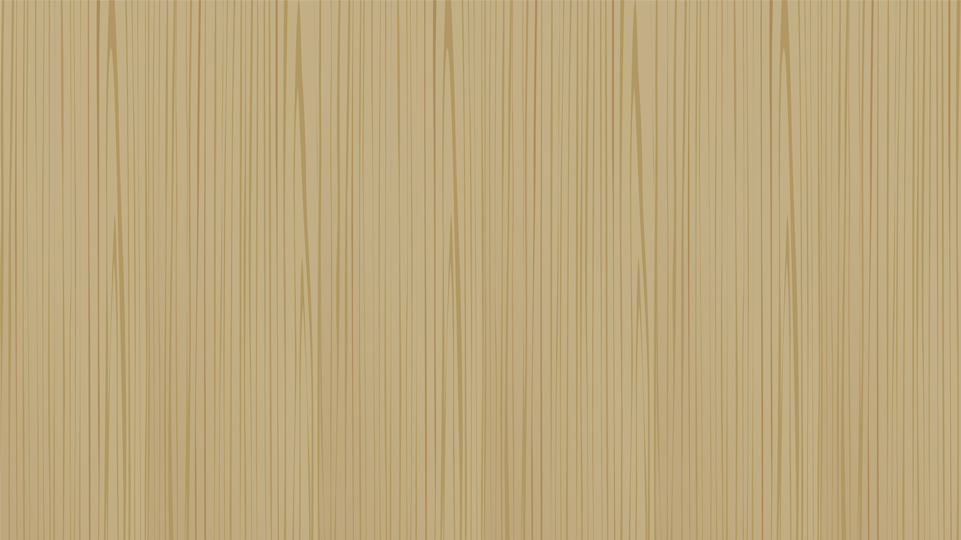 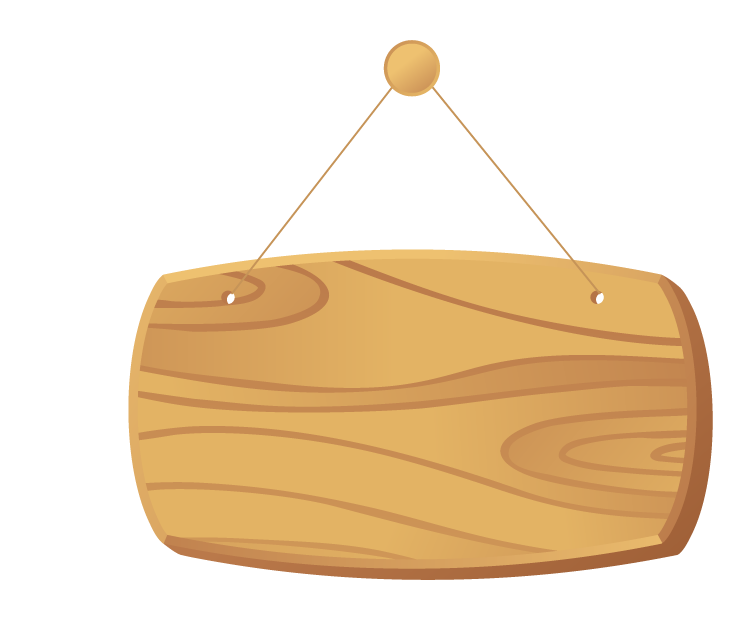 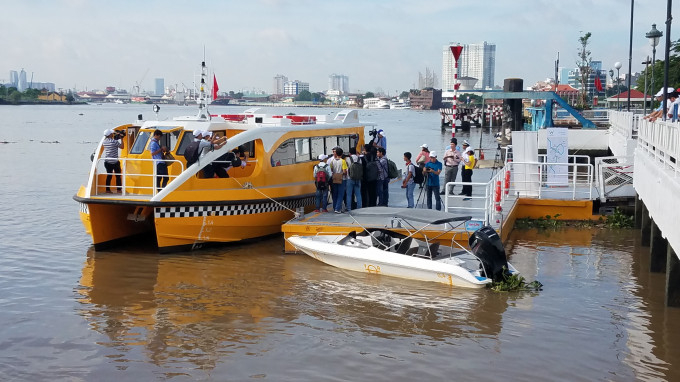 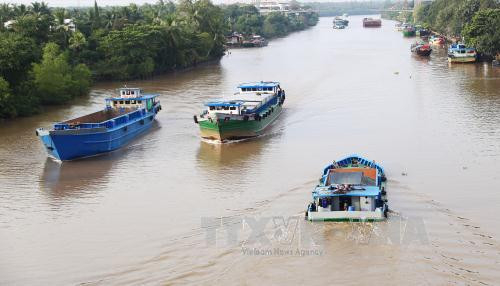 b. Vai trò của sông
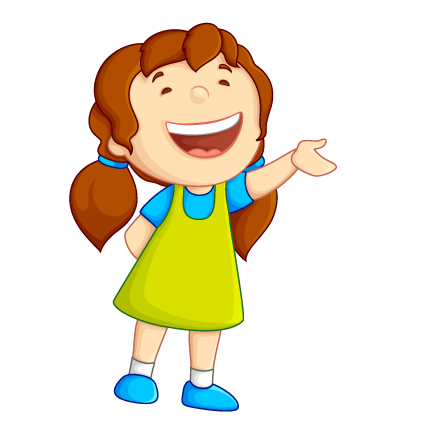 Có giá trị về giao thông
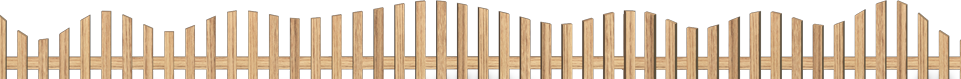 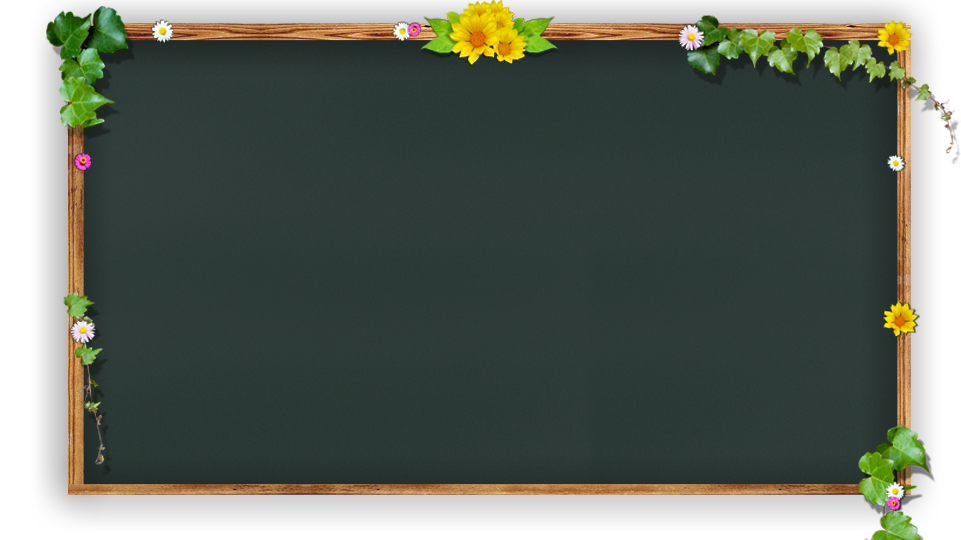 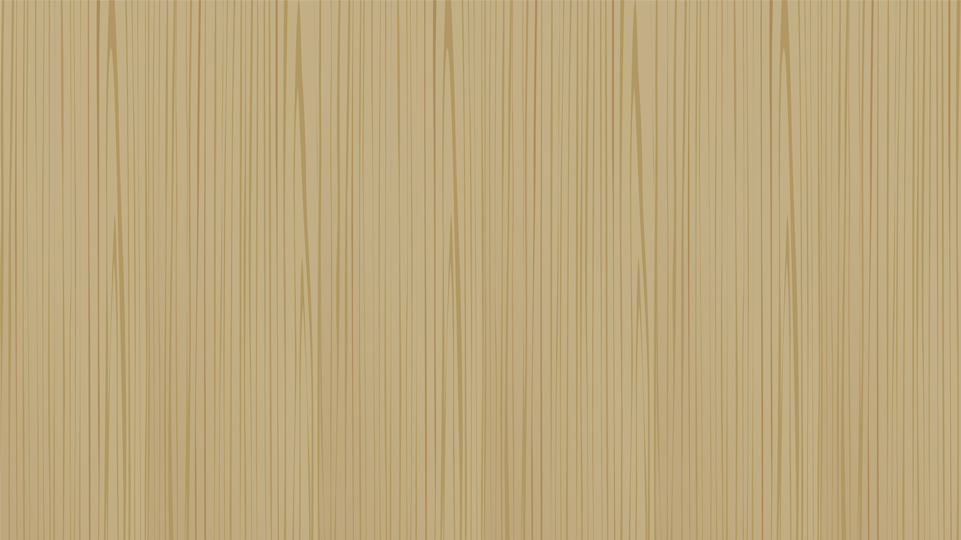 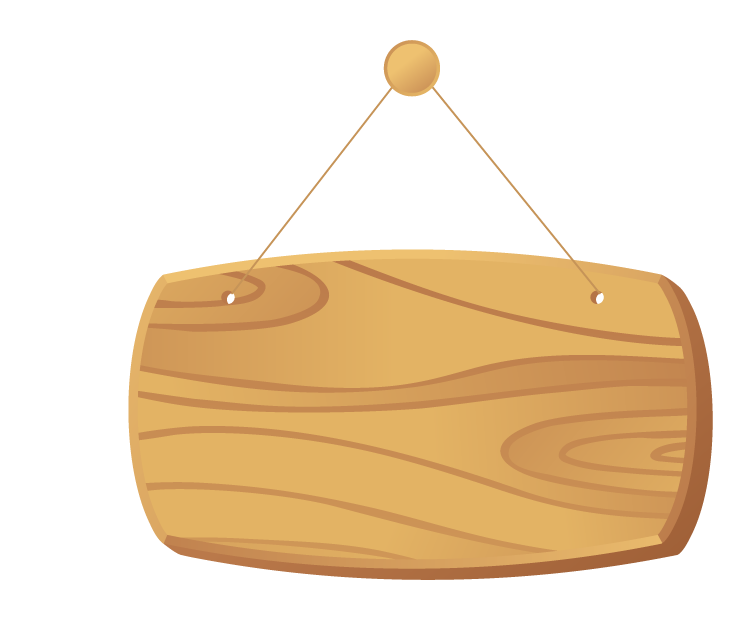 b. Vai trò của sông
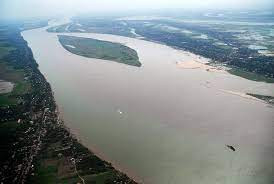 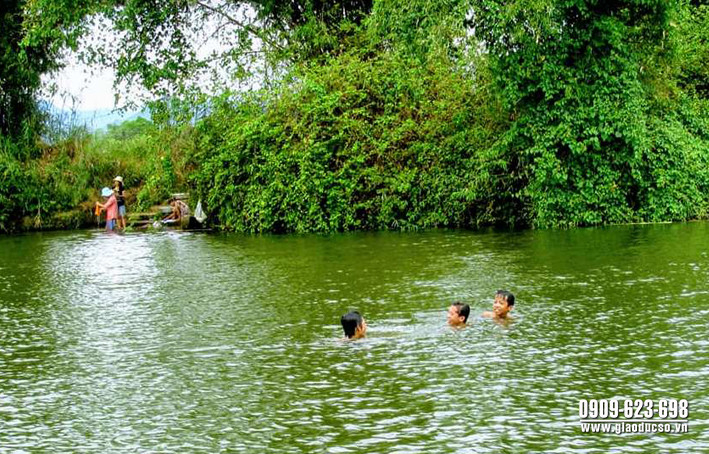 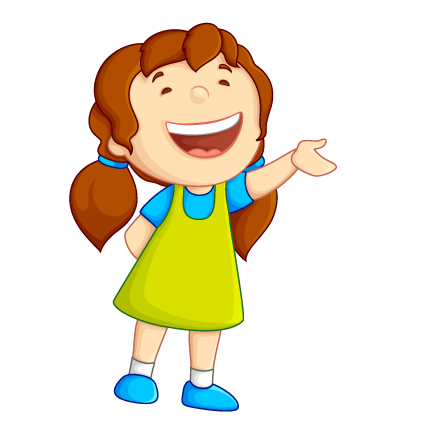 Điều hòa khí hậu và dòng chảy của sông
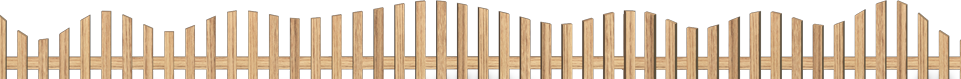 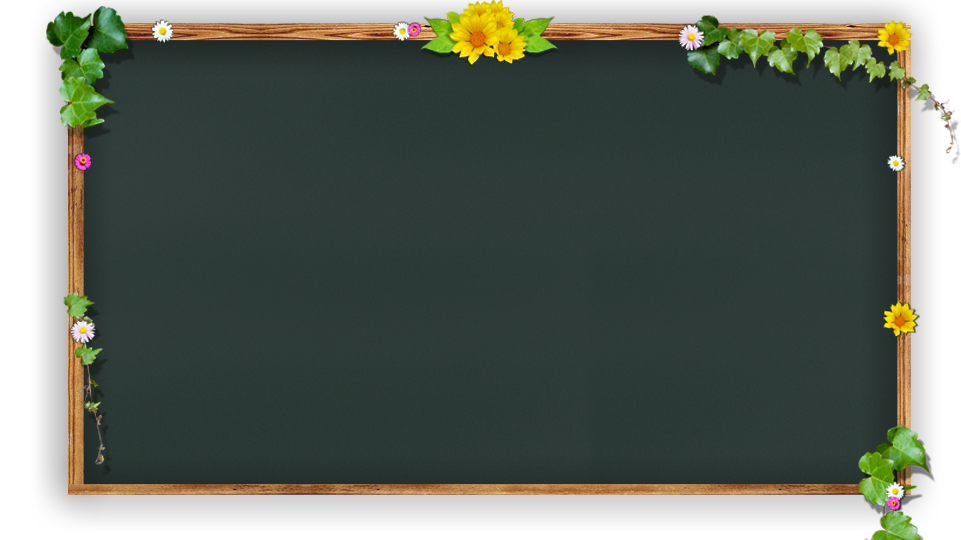 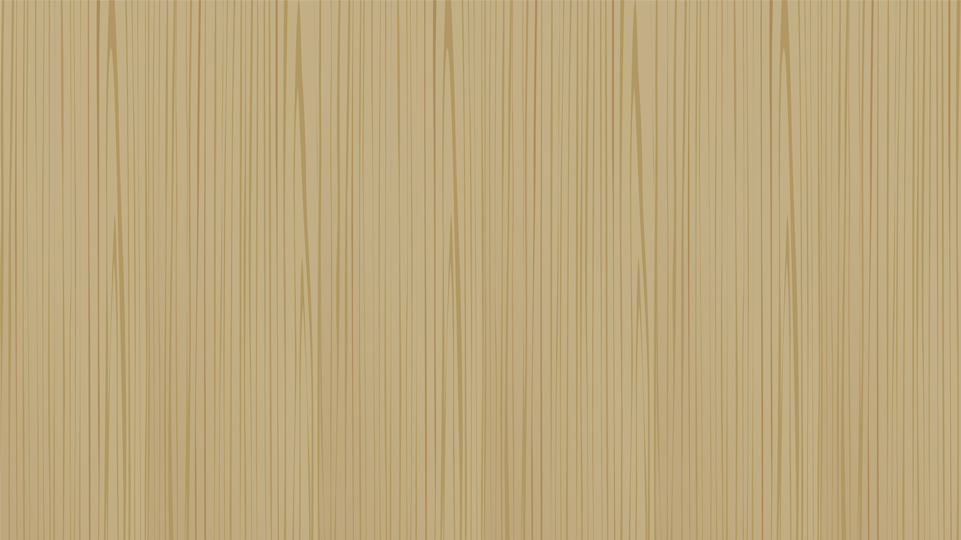 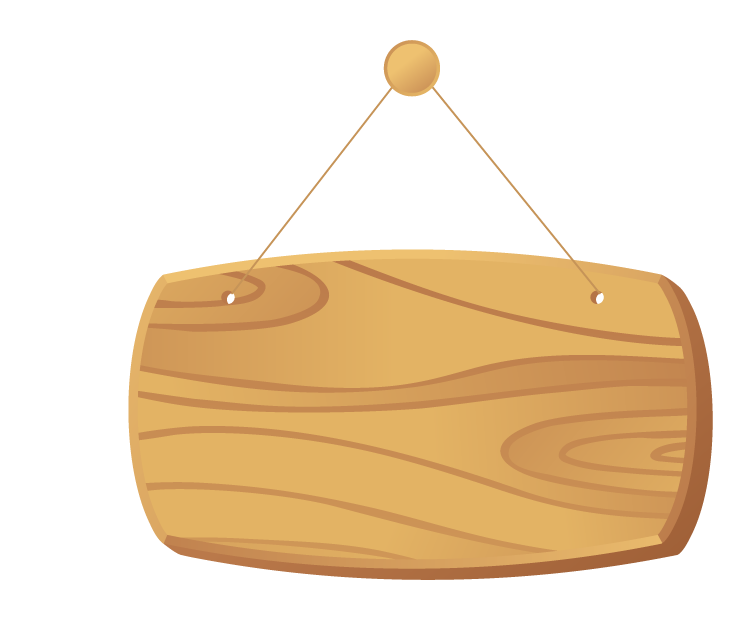 b. Vai trò của sông
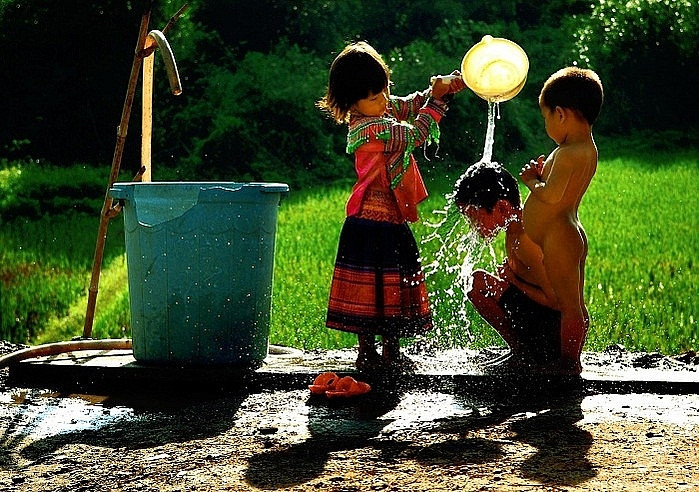 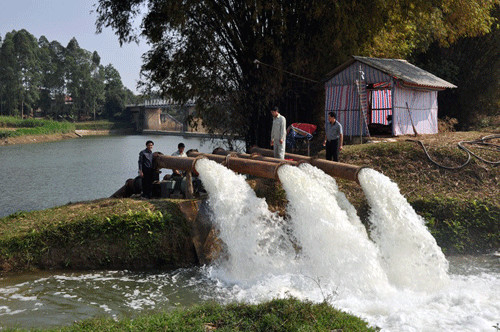 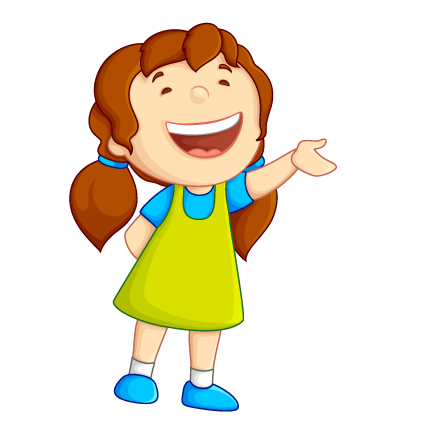 Cung cấp nước tưới tiêu và sinh hoạt
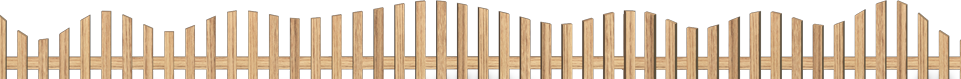 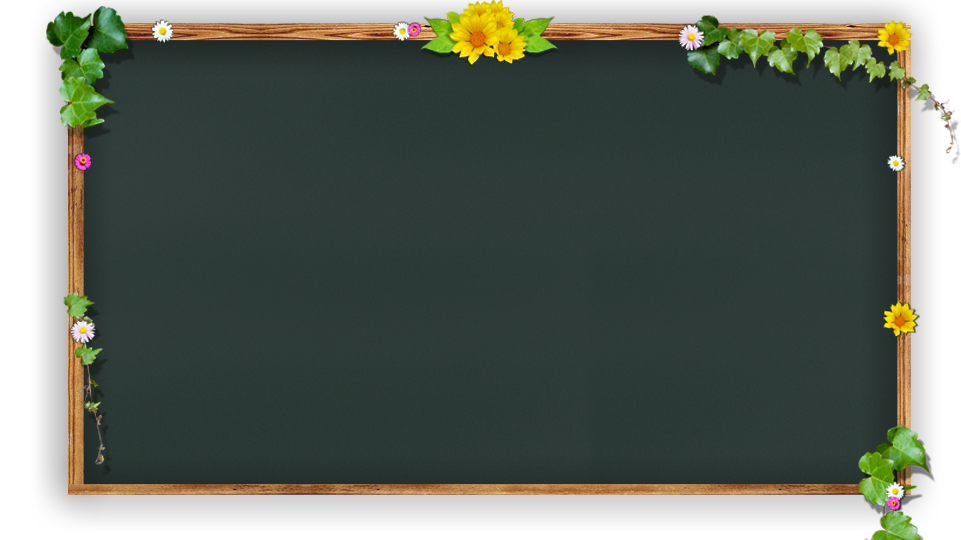 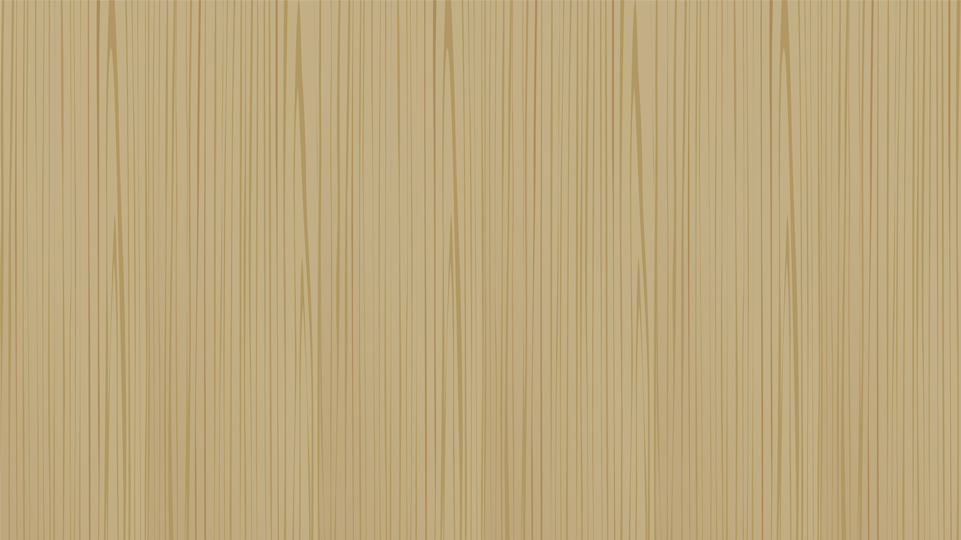 Hoạt động nhóm 3 + 4
Nhóm 3: Hãy nêu mối quan hệ giữa mùa lũ của sông và các nguồn cấp nước cho sông?
Nhóm 4: Dựa vào hình 6, đọc mục d(SGK 171) và dựa vào những hiểu biết của bản thân, hãy cho biết việc sử dụng tổng hợp nguồn nước sông, hồ mang lại những giá trị gì?
Nhóm 3 và 4 thảo luận trong 2 phút
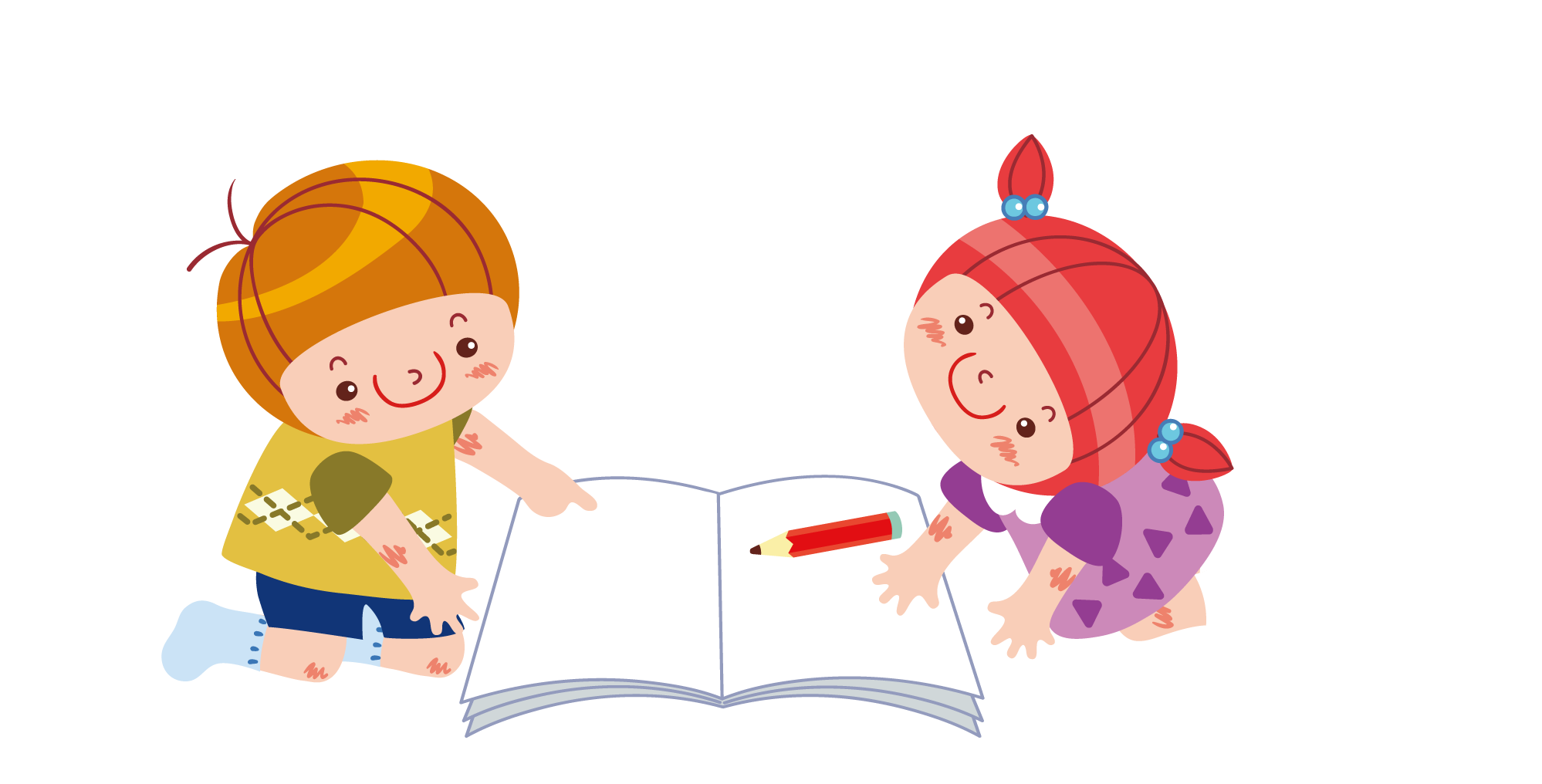 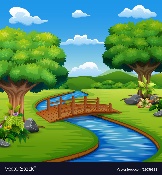 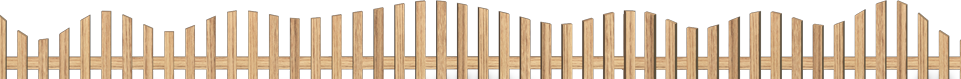 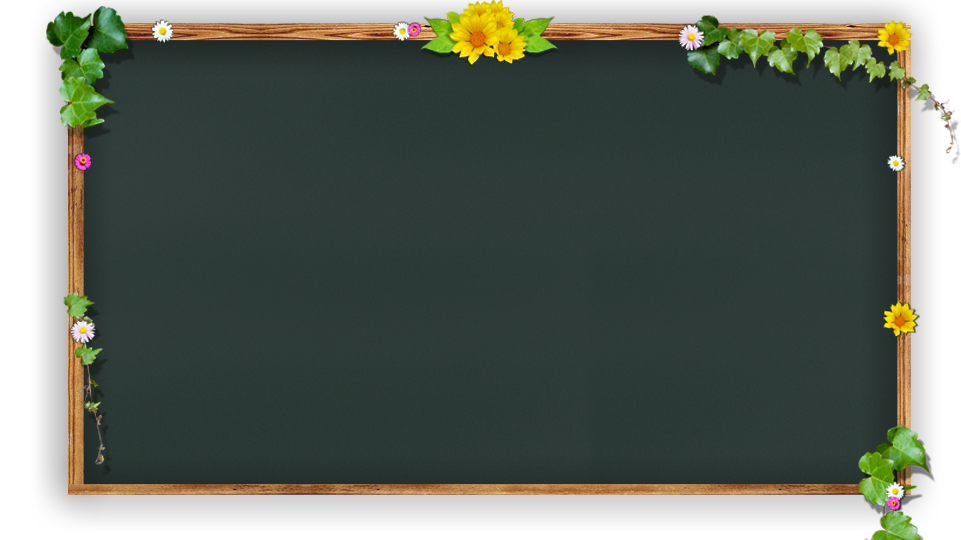 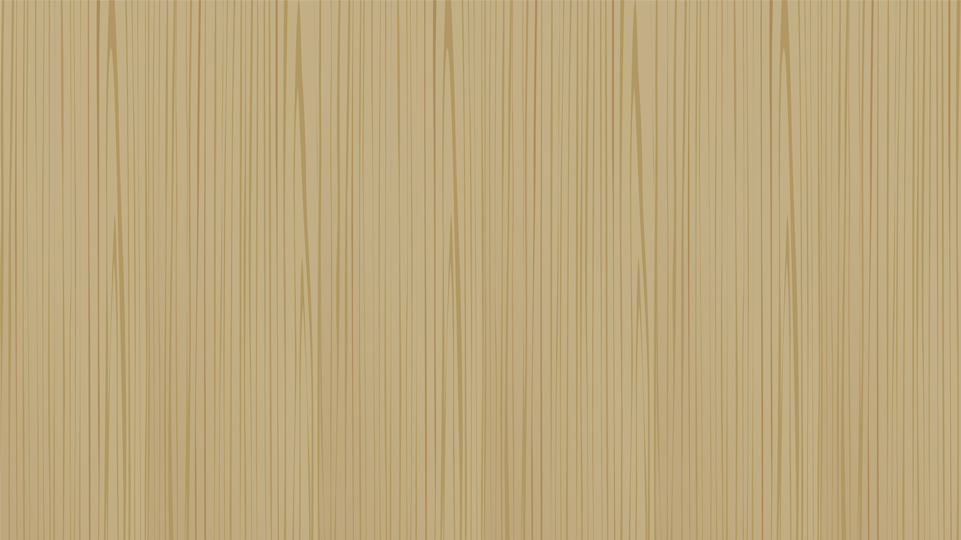 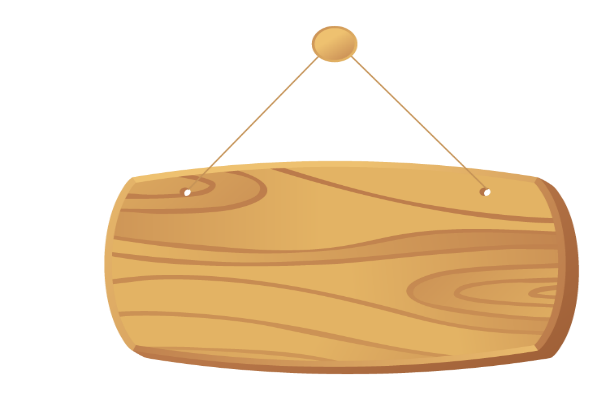 a.Chế độ nước sông
Phần lớn các sông đều có mùa lũ và mùa cạn. Tùy theo nguồn cấp nước mà mùa lũ ở các sông khác nhau.
-Dòng chảy của sông trong năm được gọi là chế độ nước sông.
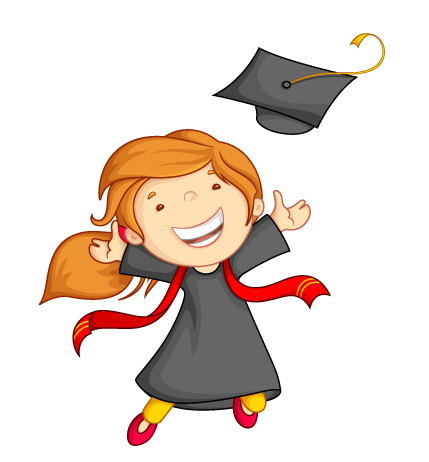 Nước sông, hồ được con người sử dụng vào nhiều mục đích: giao thông, du lịch, nước cho sinh hoạt, tưới tiêu, đánh bắt và nuôi trồng thuỷ sản, làm thuỷ điện.
Sử dụng tổng hợp nước sông
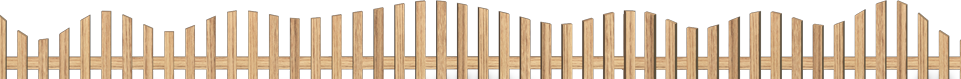 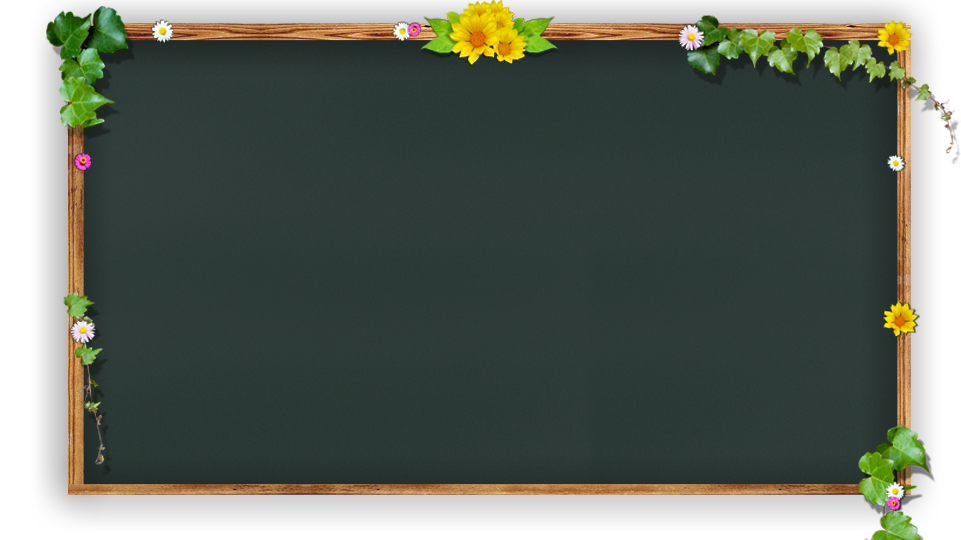 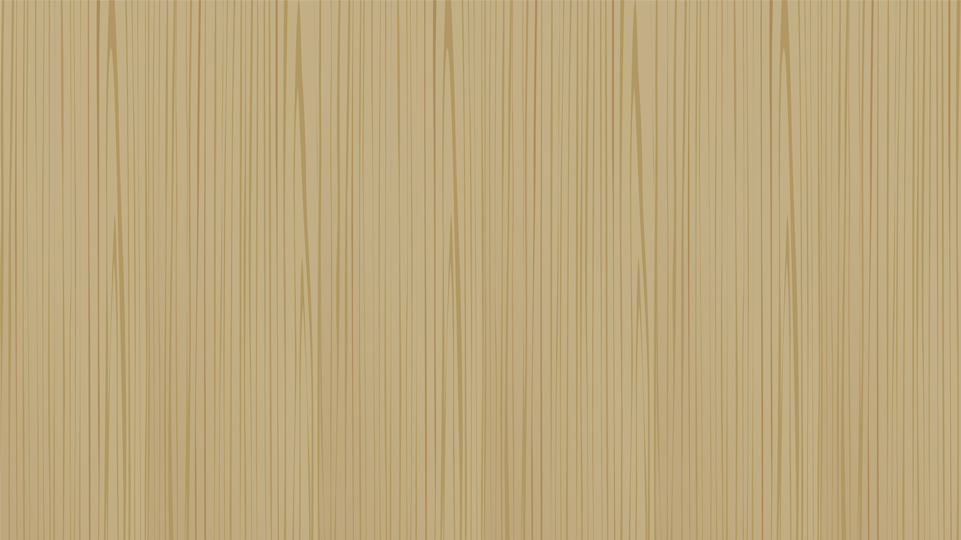 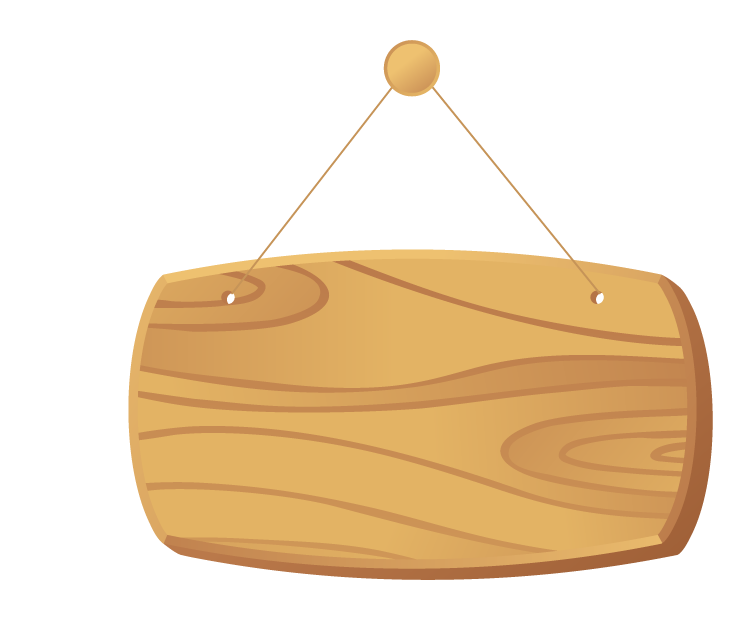 2. Nước ngầm
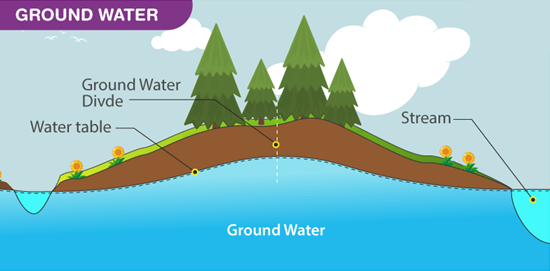 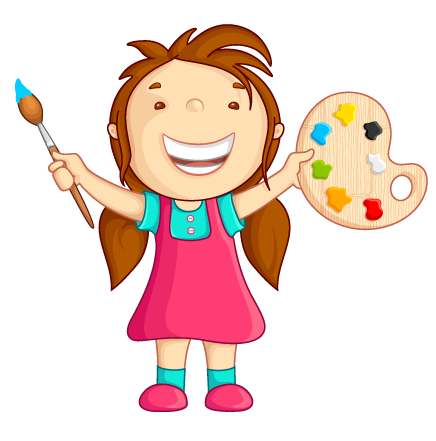 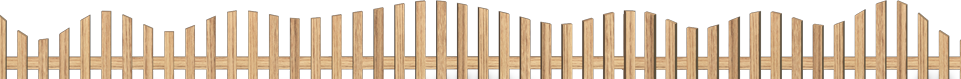 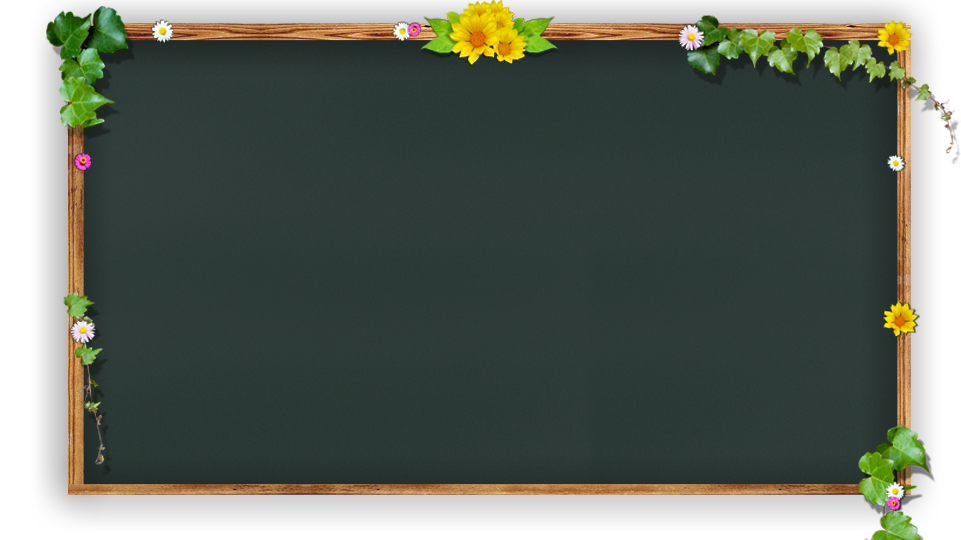 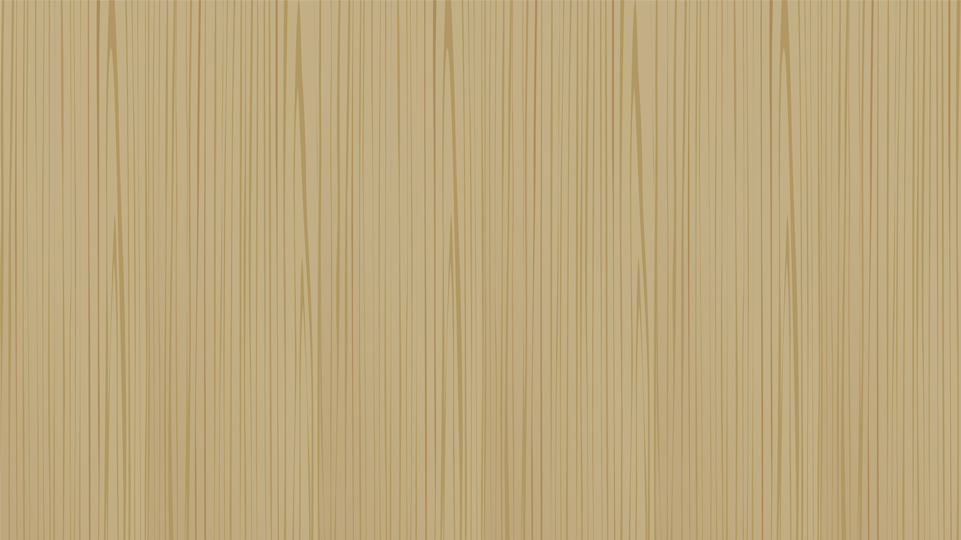 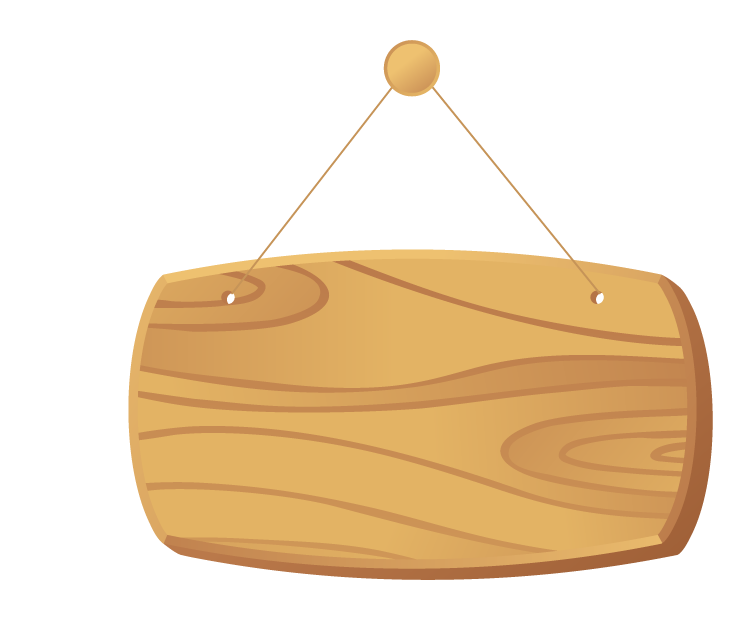 2. Nước ngầm
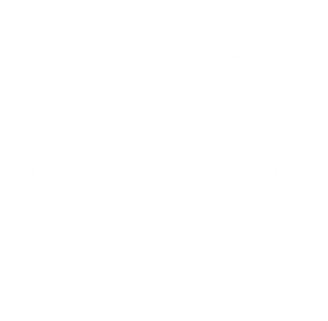 4
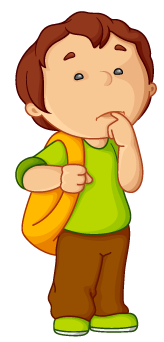 Em hiểu thế nào là nước ngầm?
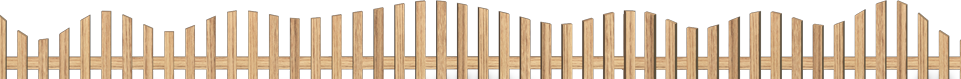 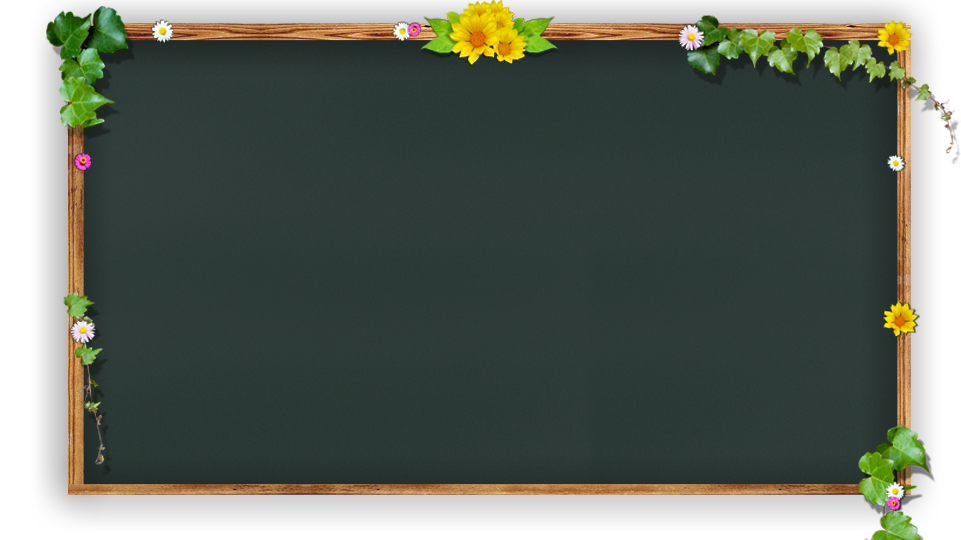 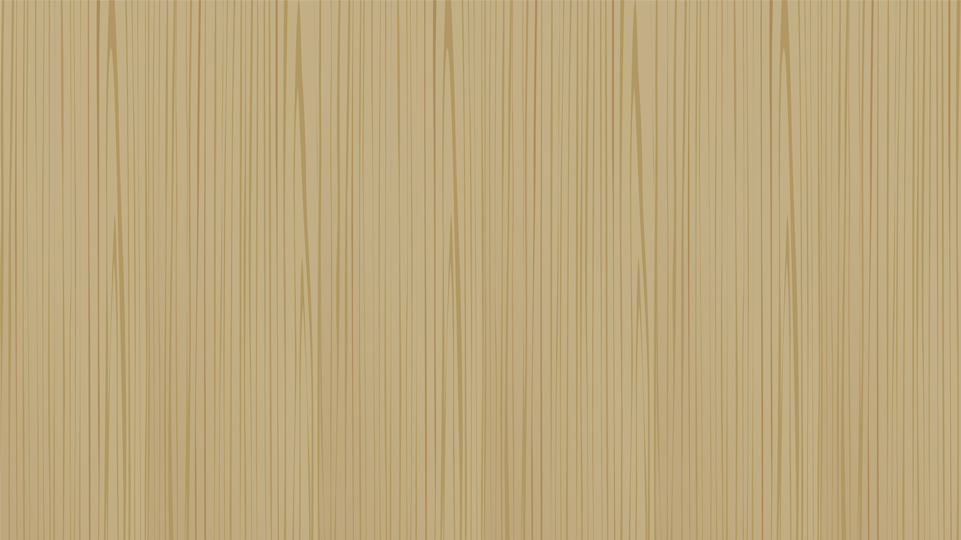 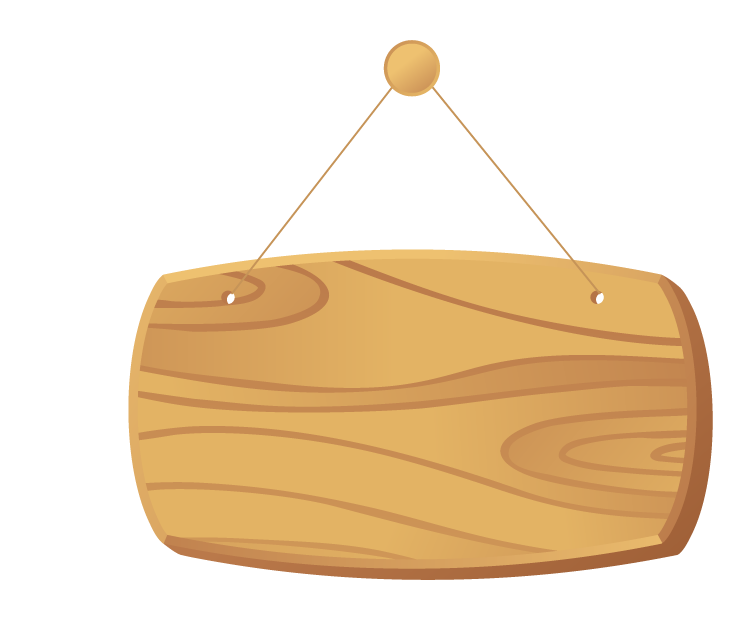 2. Nước ngầm
Một phần nước mưa hay tuyết tan được ngấm xuống đất và xuống sâu qua các tầng đá, được giữ lại trong các lỗ hổng của đất,các lỗ hổng và khe nứt của đá, gọi là nước ngầm.
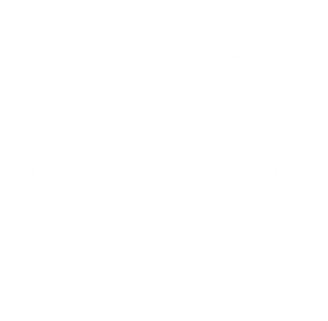 2
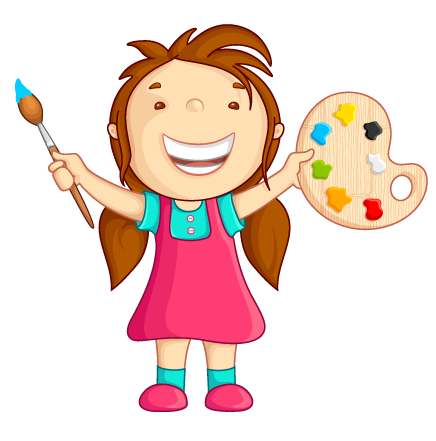 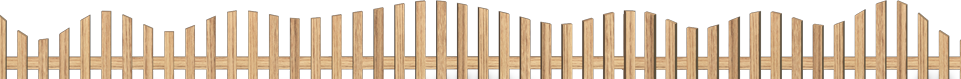 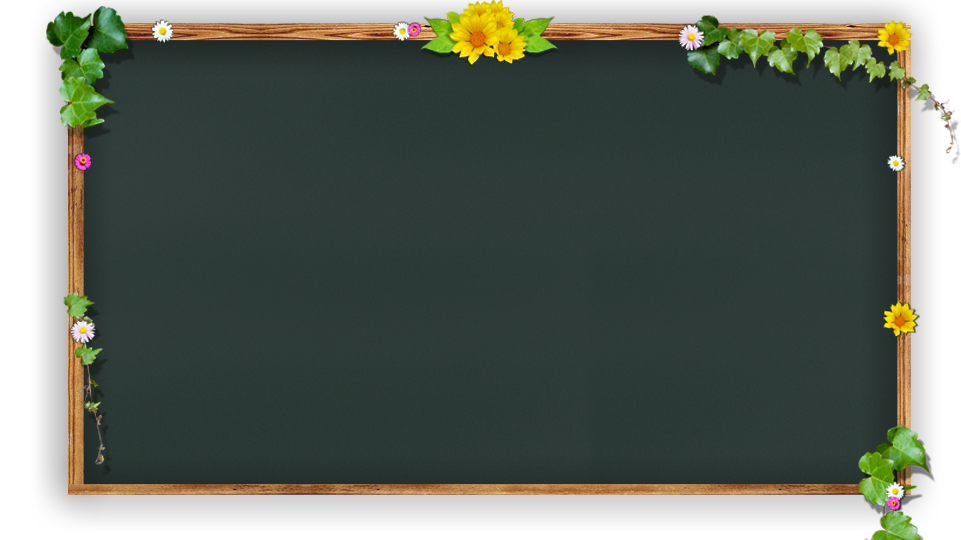 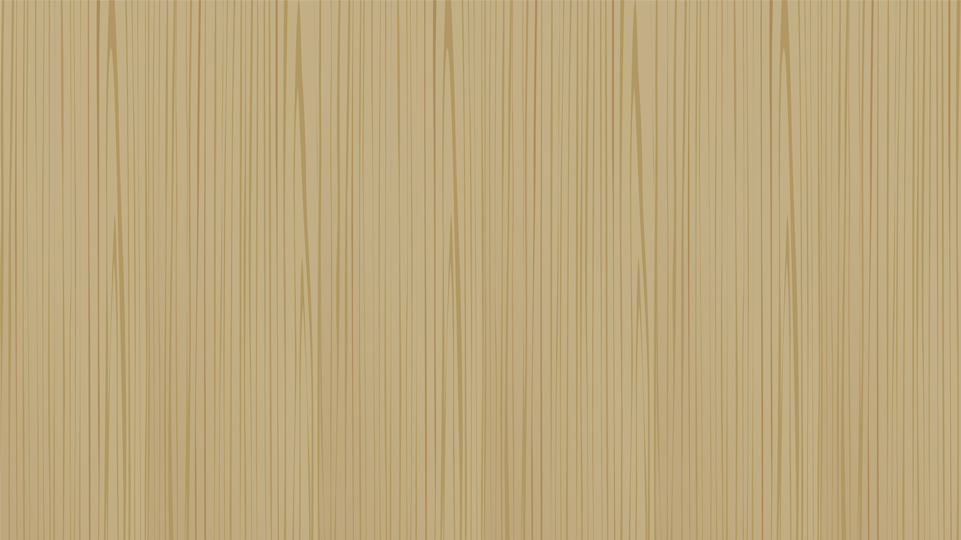 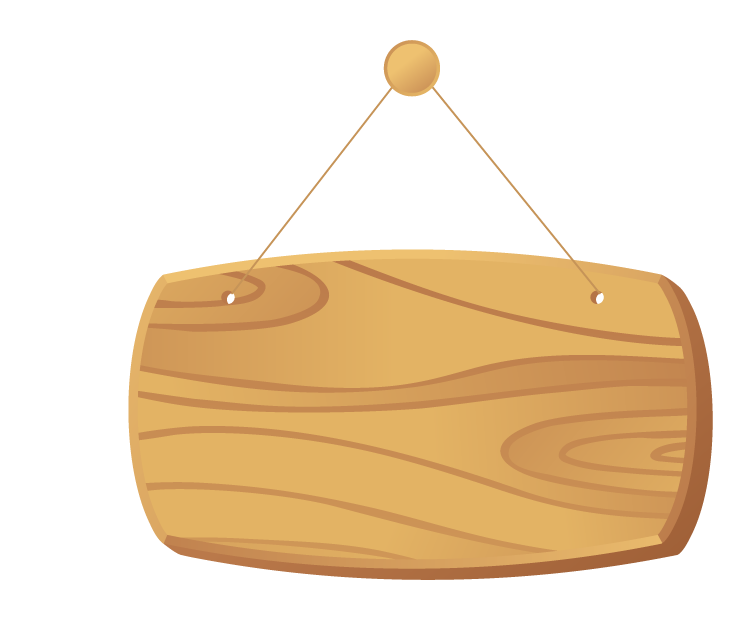 2. Nước ngầm
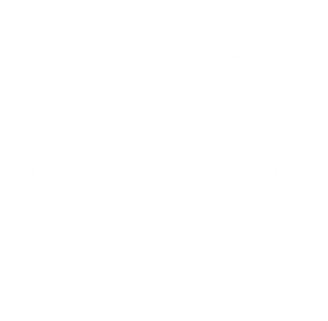 3
Nước ngầm được hình thành như thế nào? Và có những vai trò gì?
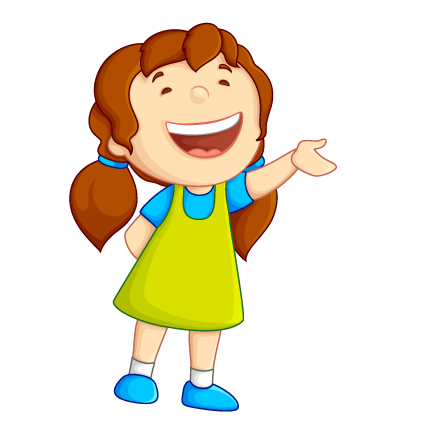 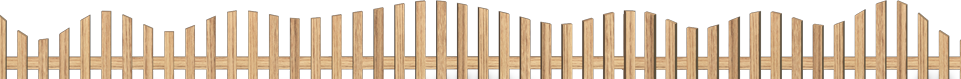 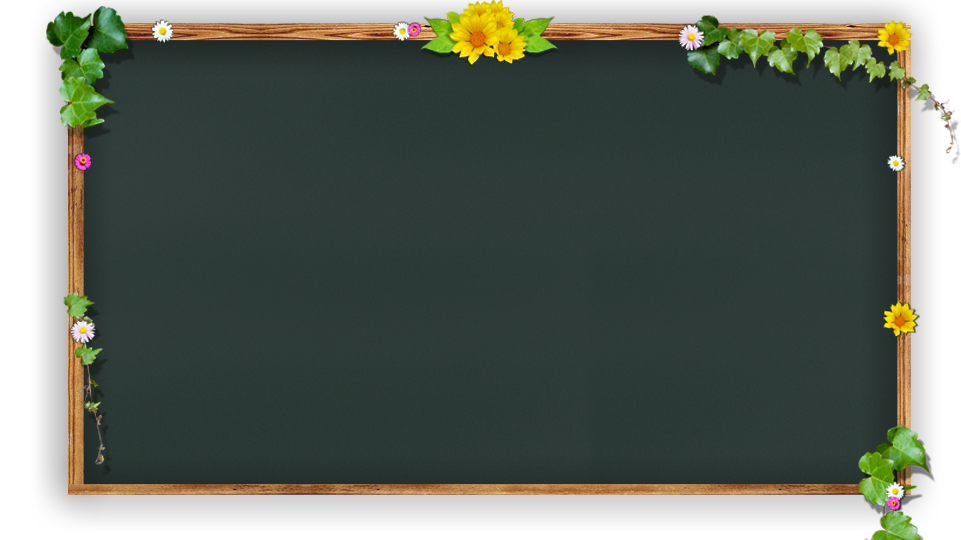 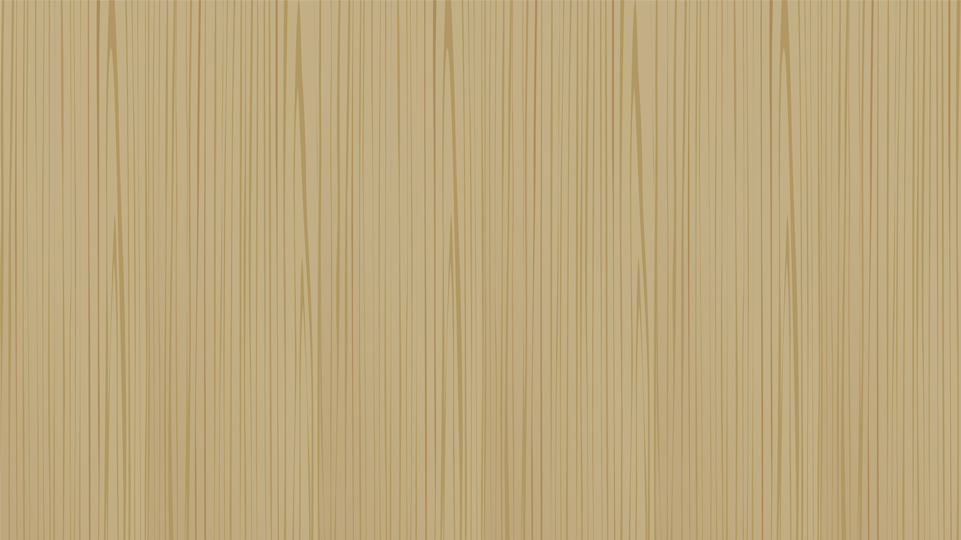 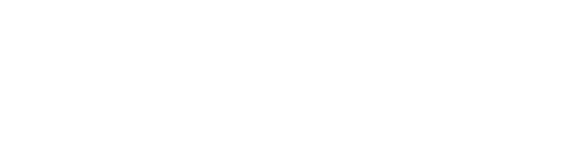 Cơ chế hình thành nước ngầm là do nước trên bề mặt đất và trong ao hồ, sông, suối, biển cả dưới tác động của ánh nắng mặt trời bị bốc hơi bay lên không trung, gặp lạnh tạo thành hơi nước và kết lại thành từng hạt, rơi xuống mặt đất
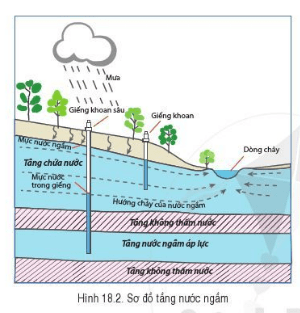 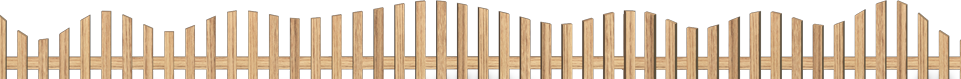 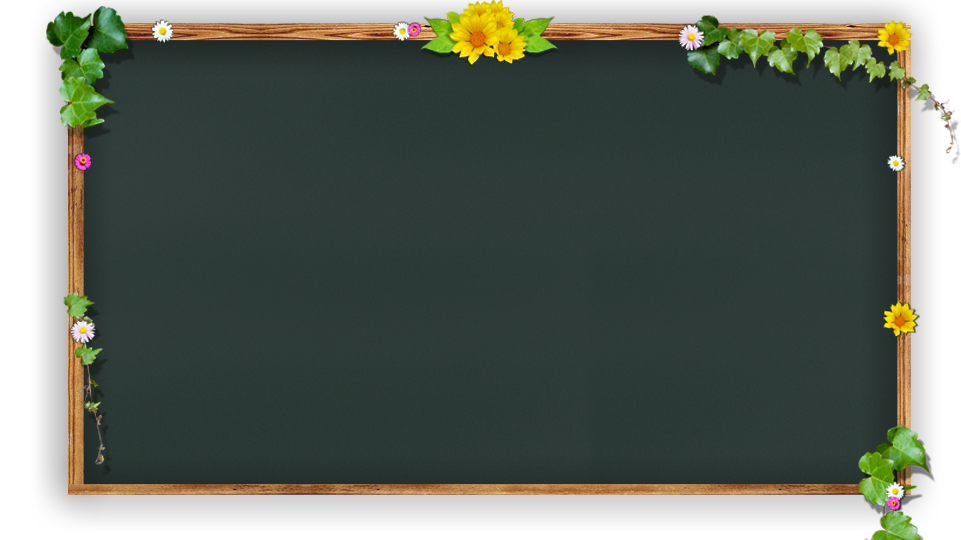 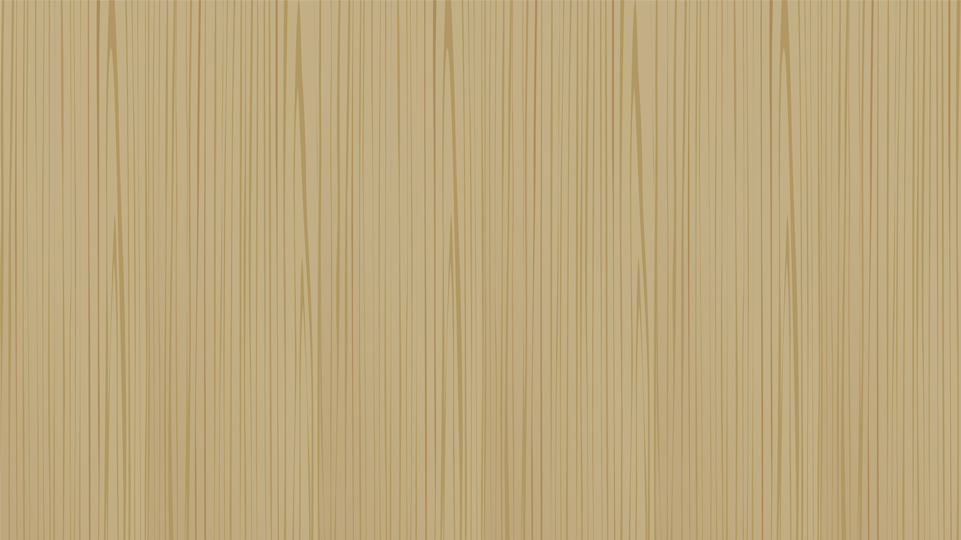 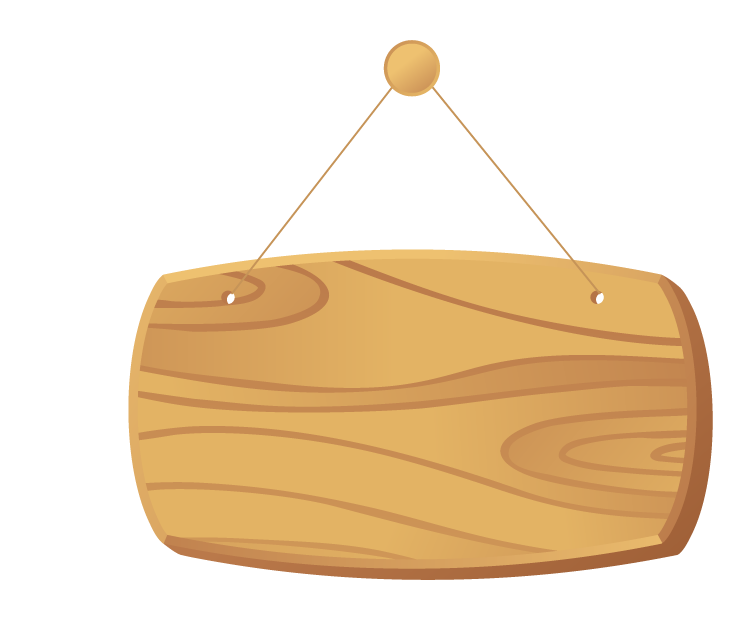 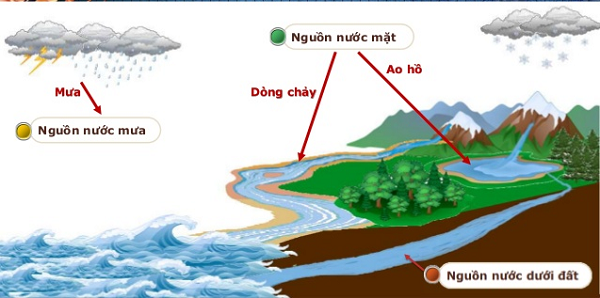 3. Băng hà
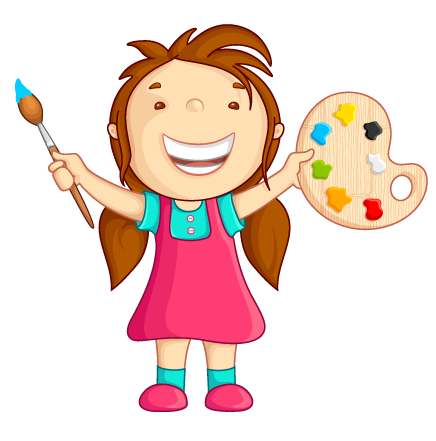 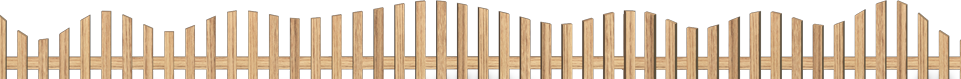 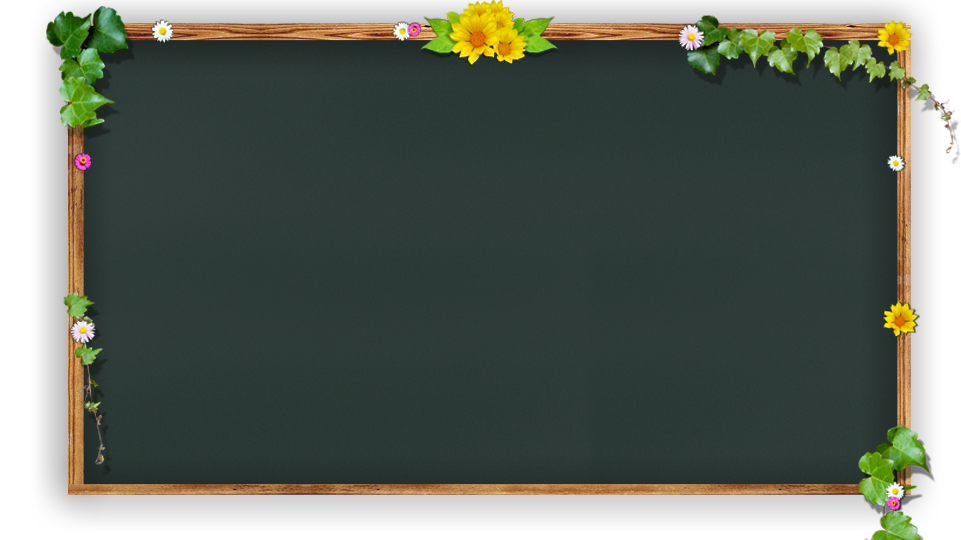 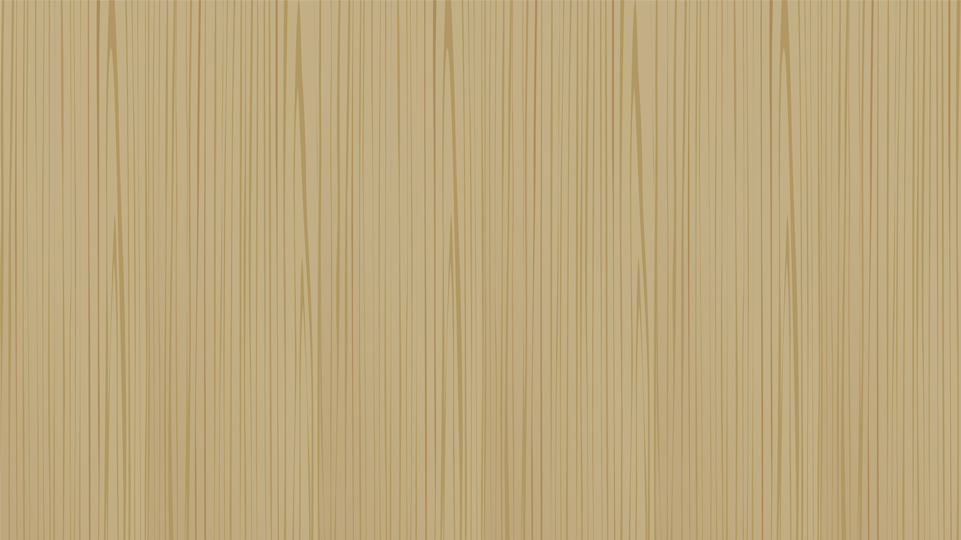 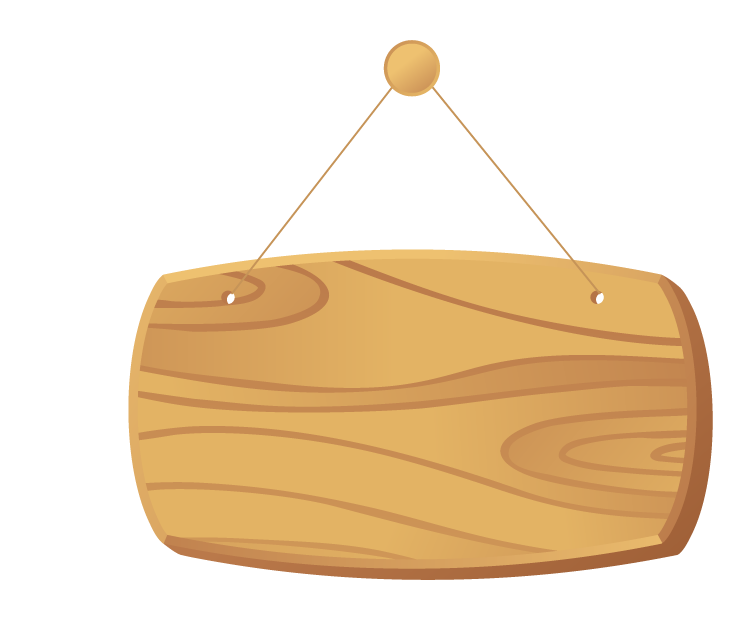 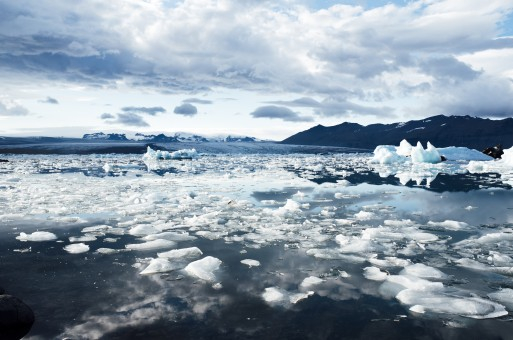 3. Băng hà
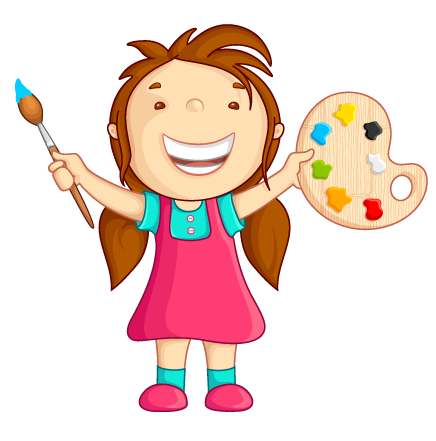 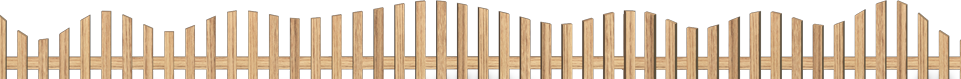 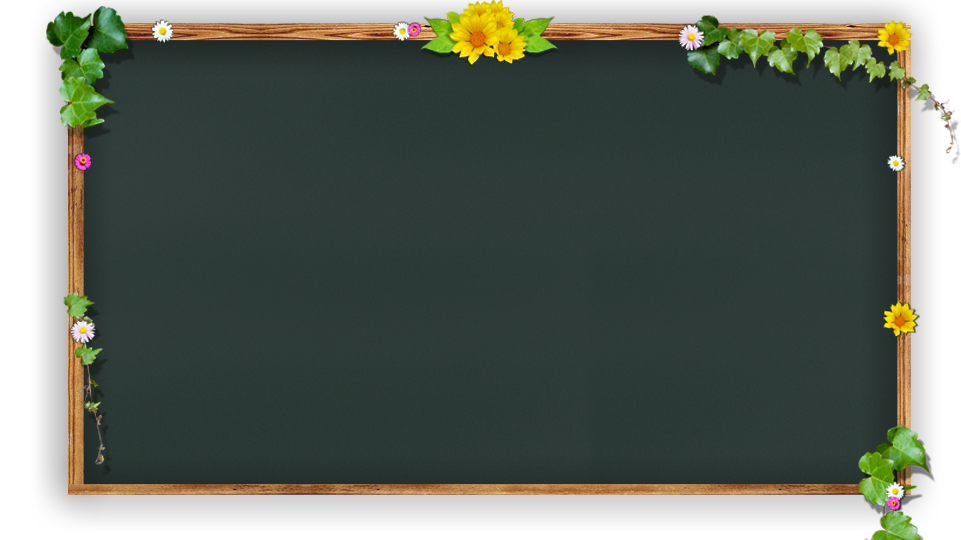 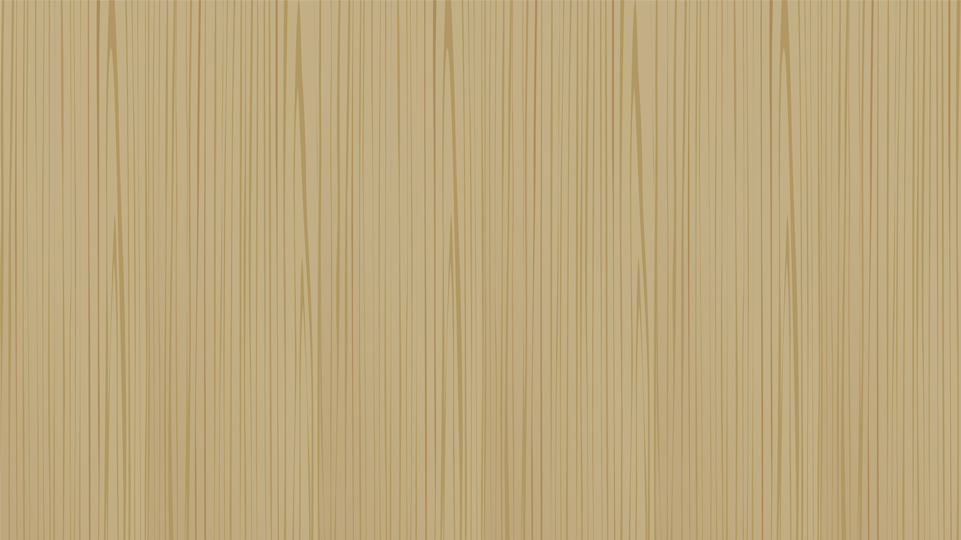 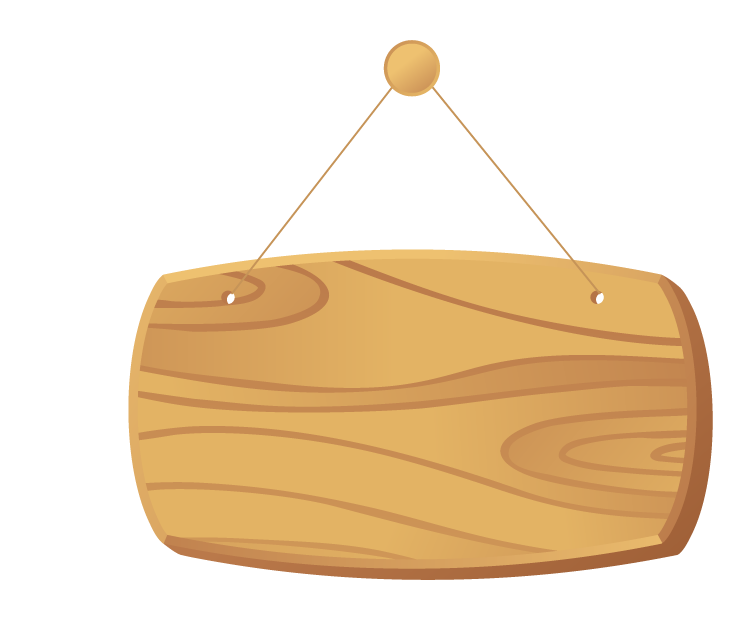 3. Băng hà
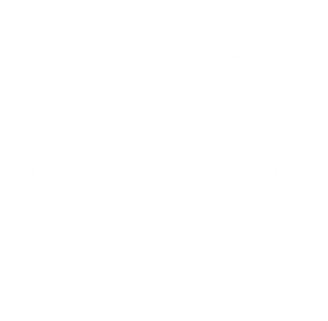 4
Em hãy cho biết: băng hà có ở những đâu, và có vai trò gì đối với tự nhiên và đời sống?
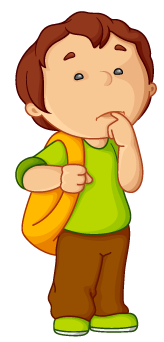 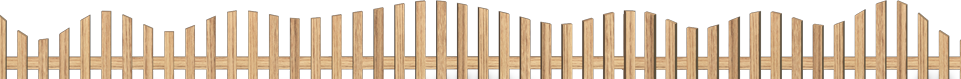 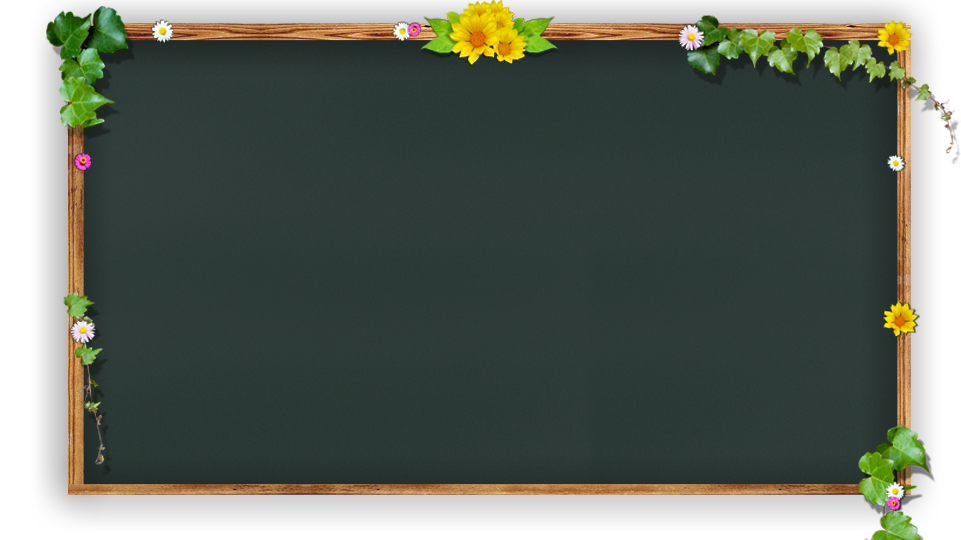 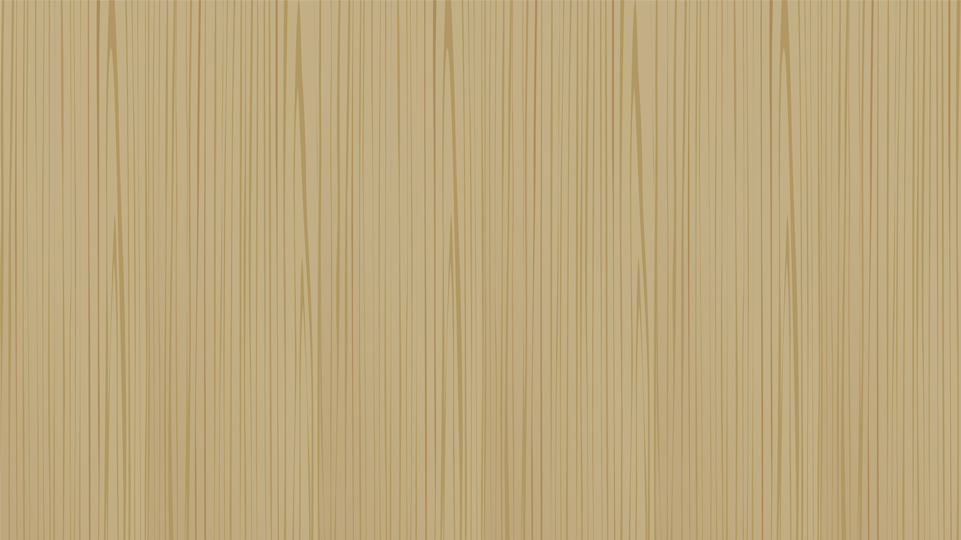 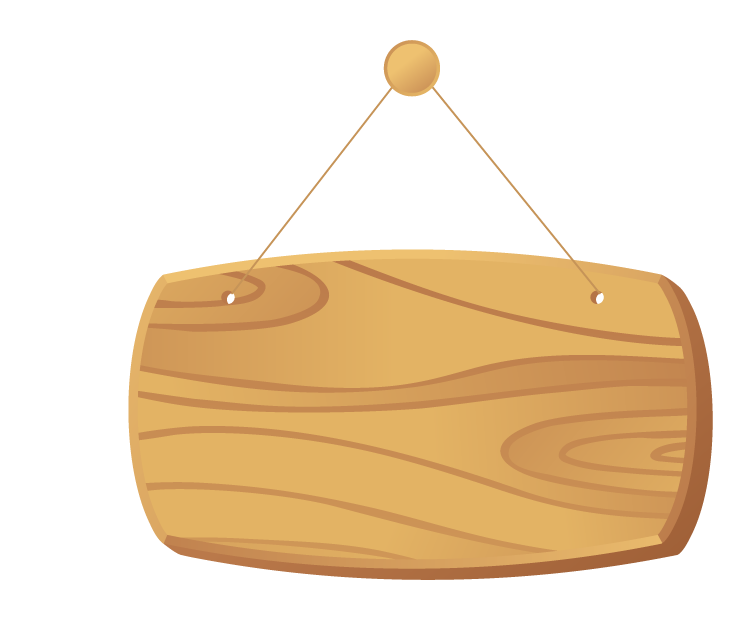 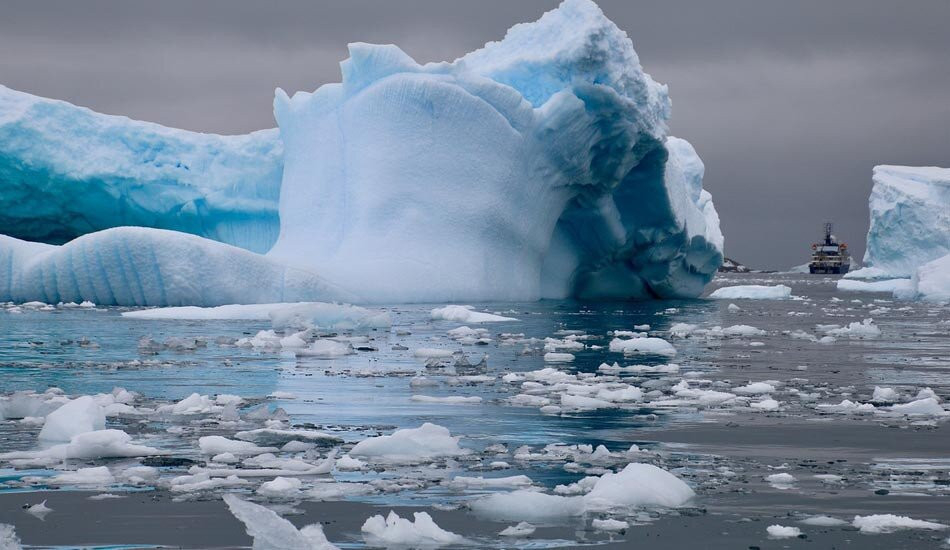 3. Băng hà
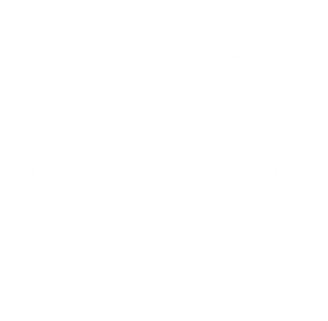 4
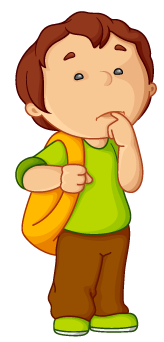 Băng hà là những khối băng khổng lồ, dịch chuyển chậm trên đất liền, đặc biệt là trên sườn núi, thường cuốn theo các tảng đá lớn và làm thay đổi địa hình
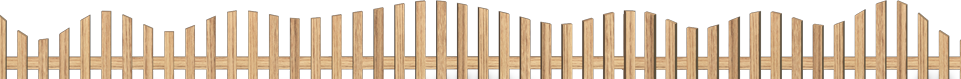 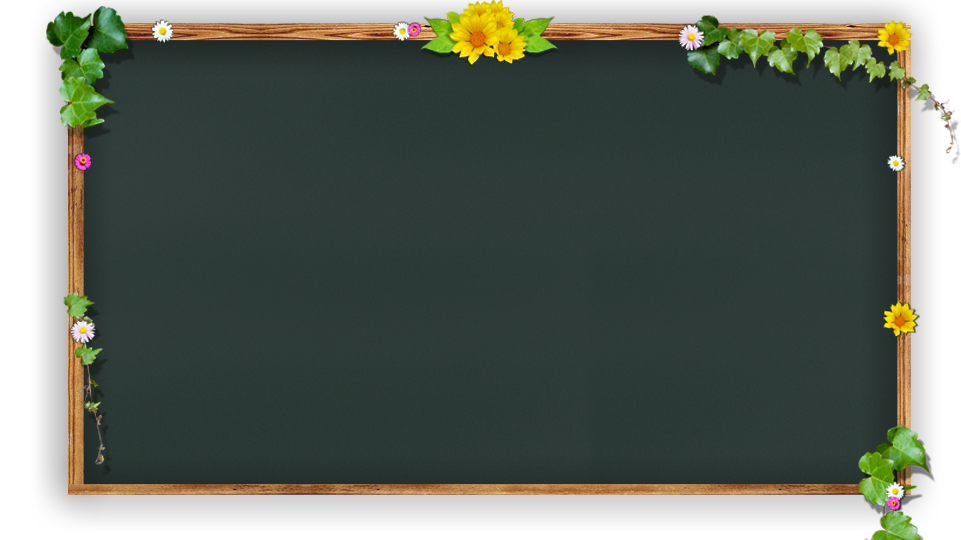 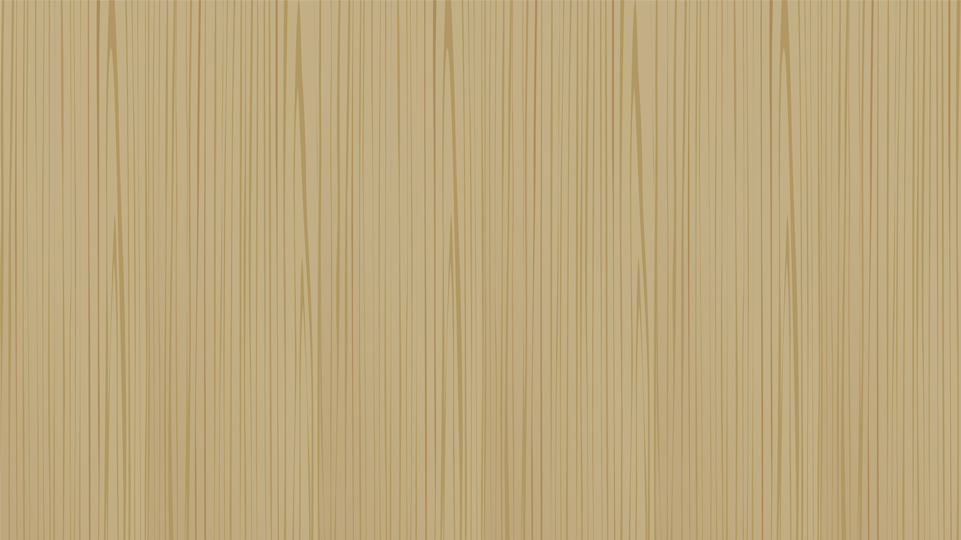 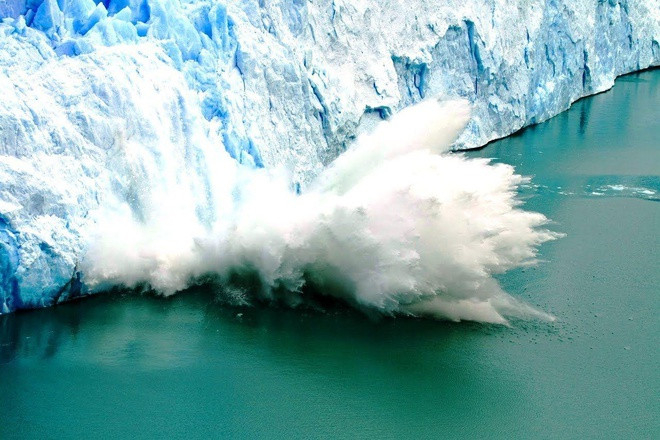 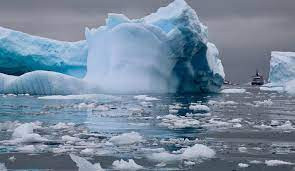 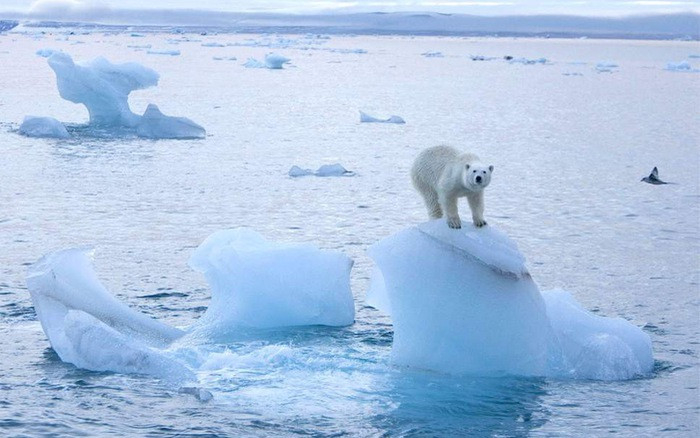 1 Băng sụt
3 Băng tan
2 Băng tan
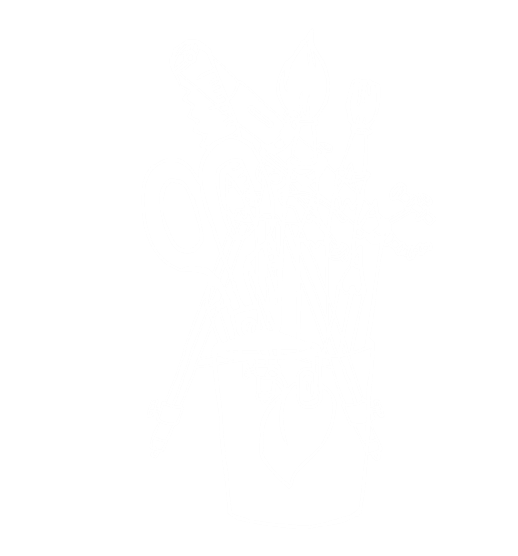 Băng tan trên các đỉnh núi là nguồn cấp nước quan trọng cho nhiều sông lớn trên thế giới.
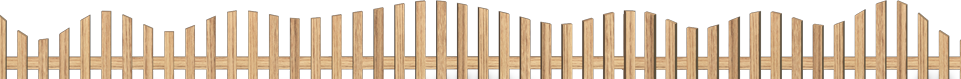 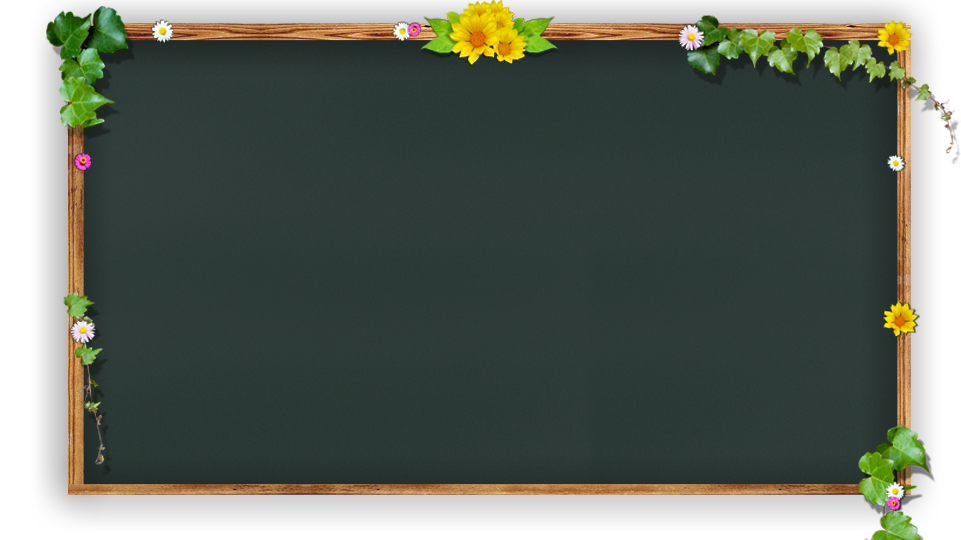 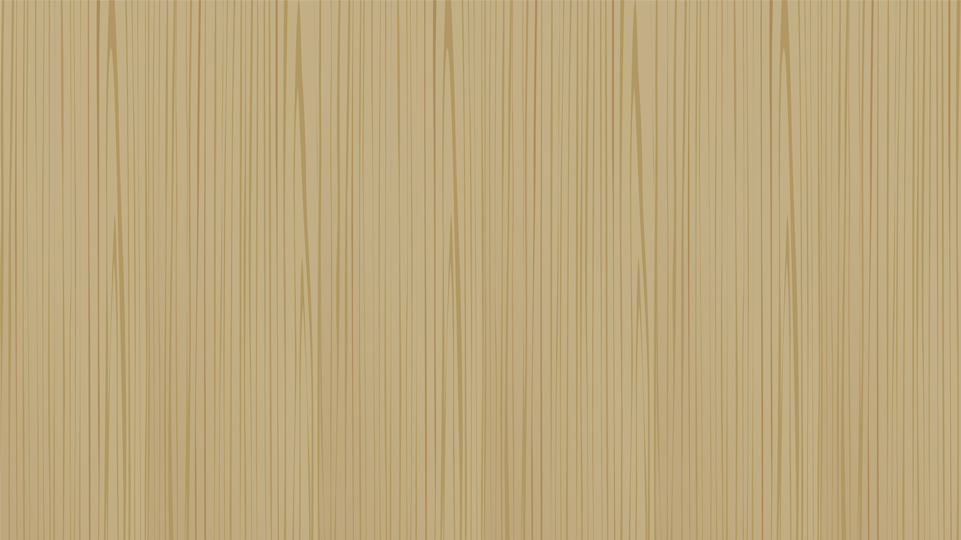 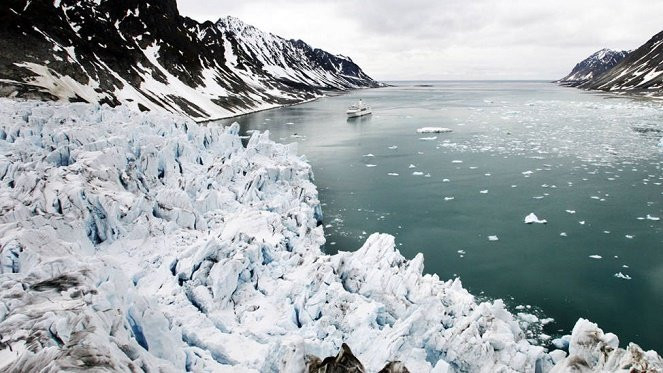 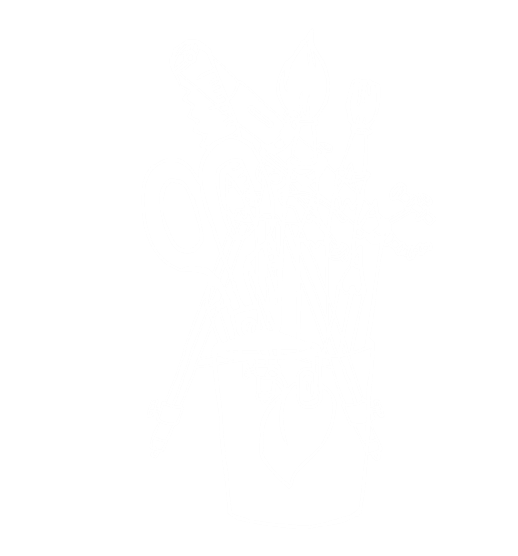 Băng hà góp phần điều hòa nhiệt độ trên Trái Đất, cung cấp nước cho các dòng sông.
Chiếm 70% trữ lượng nước ngọt trên Trái Đất và ít bị ô nhiễm.
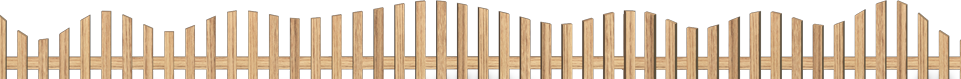 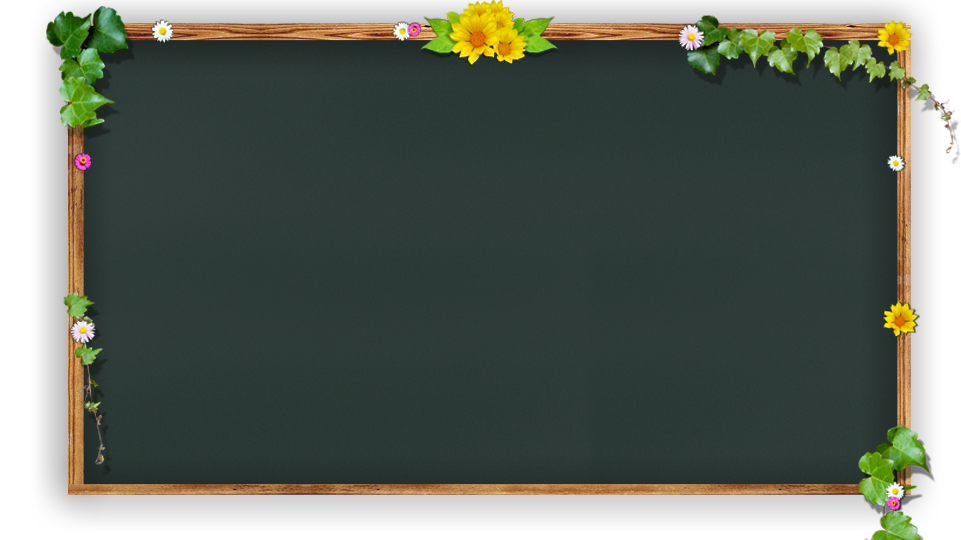 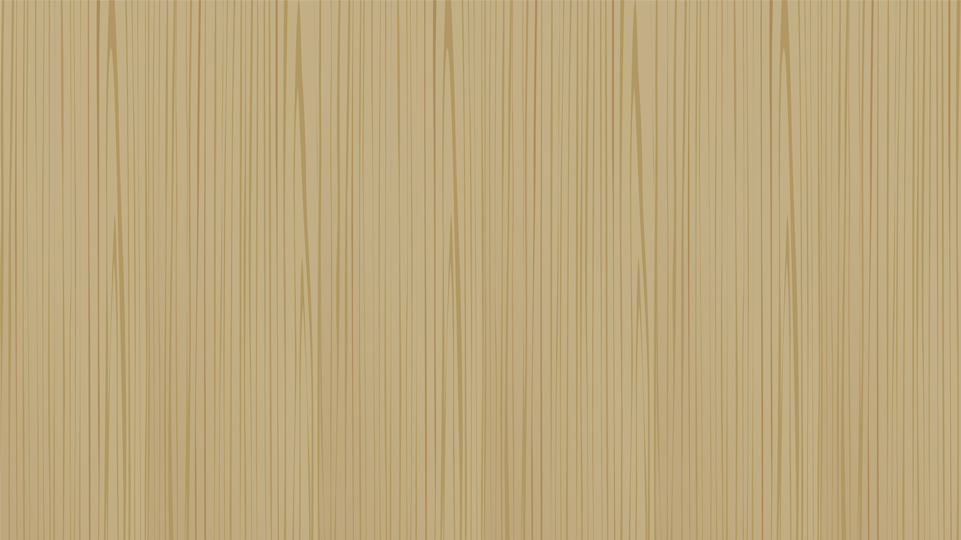 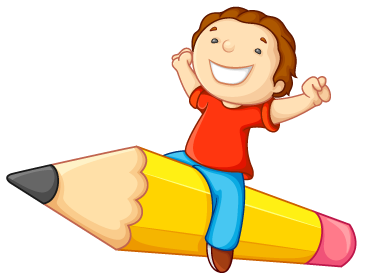 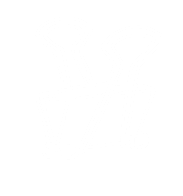 Luyện tập
4
Em hãy trình bày các biện pháp bảo vệ nguồn nước ngầm?
3
2
1
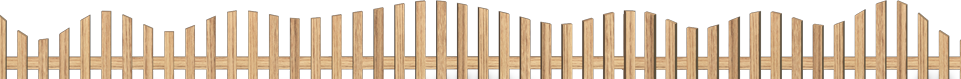 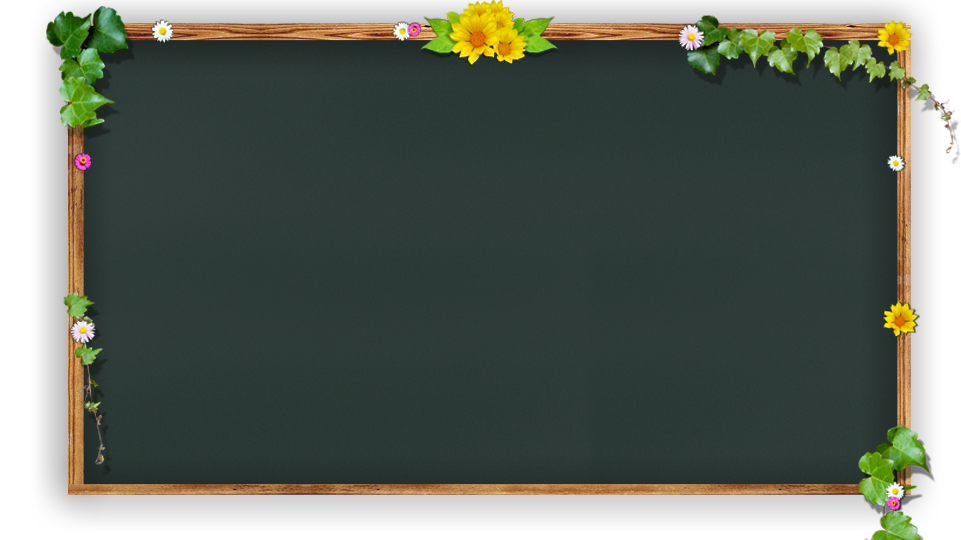 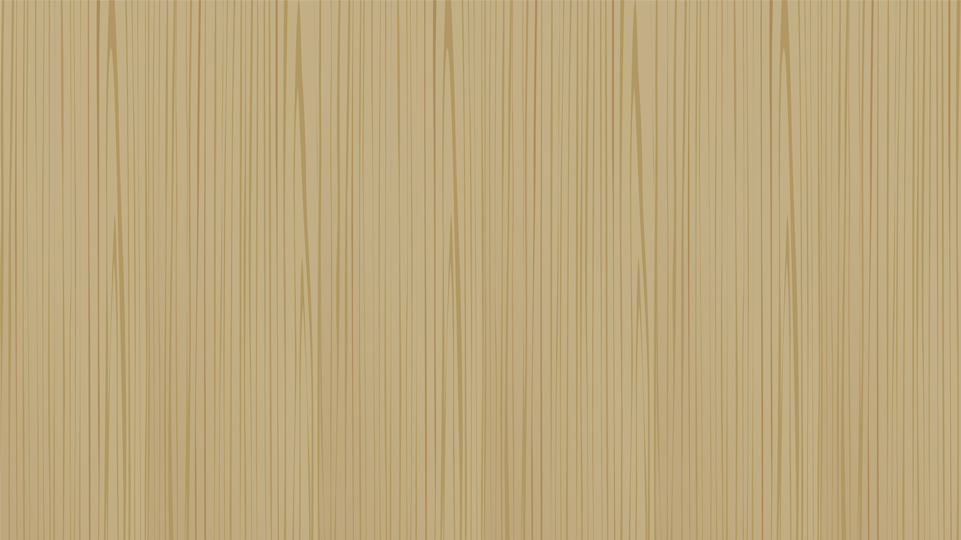 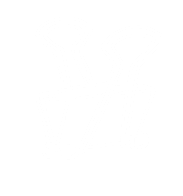 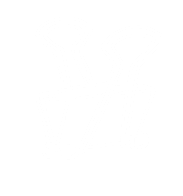 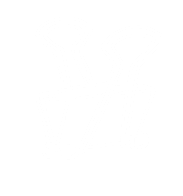 Để giữ gìn nguồn nước ngầm, cần phải nâng cao ý thức cộng đồng trong vấn đề giữ sạch nguồn nước
Sử dụng nguồn nước có kế hoạch và cần tiết kiệm
Hạn chế tối đa việc sử dụng các hóa chất gây ô nhiễm môi trường nước
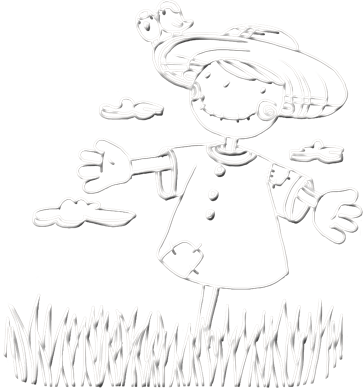 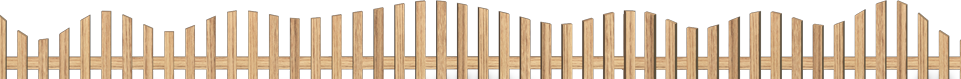 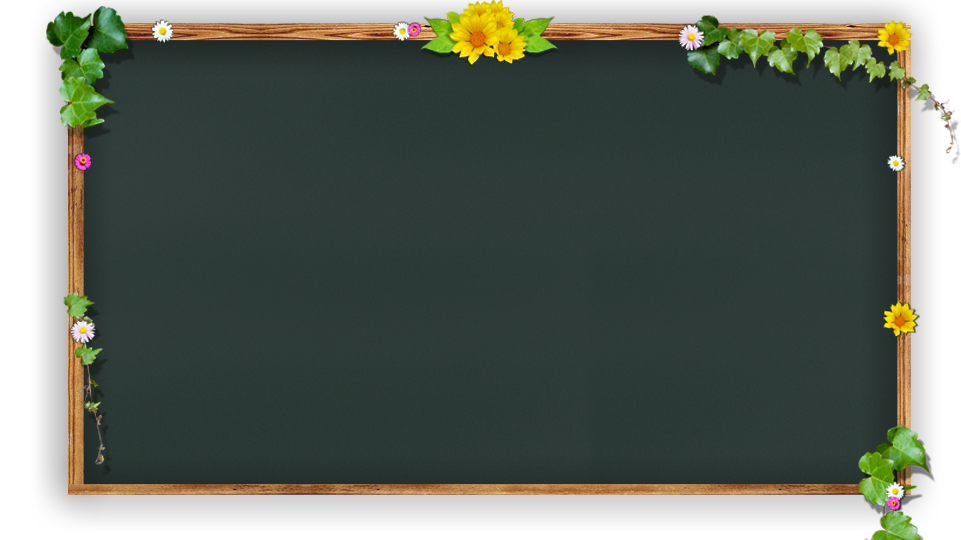 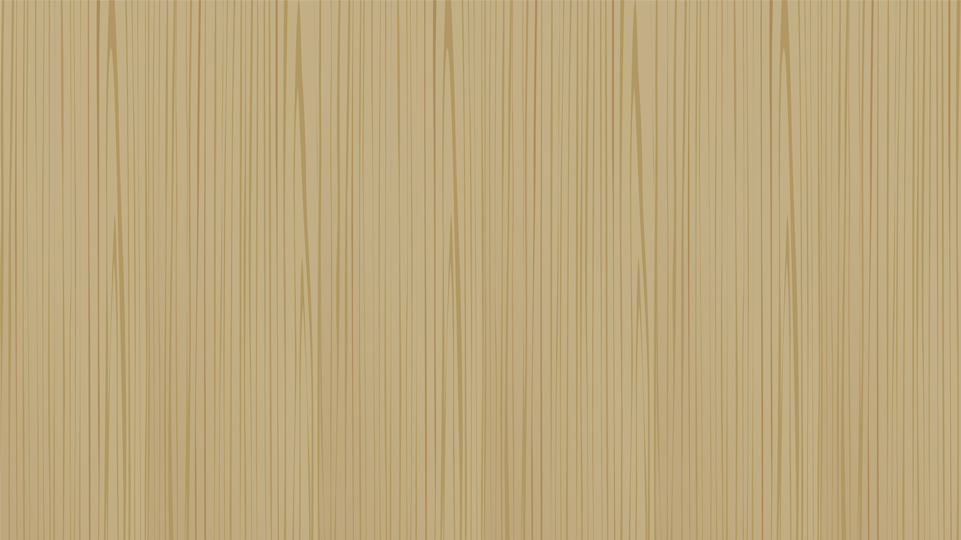 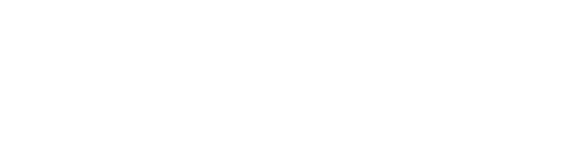 Bài tập về nhà
1/ Tại sao nói: ở vùng khí hậu nhiệt đới, chế độ nước sông phụ thuộc vào chế độ mưa?
 2/ Ở Việt Nam, chế độ nước sông phụ thuộc vào những yếu tố nào?
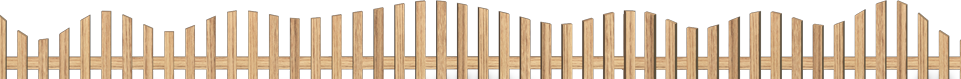 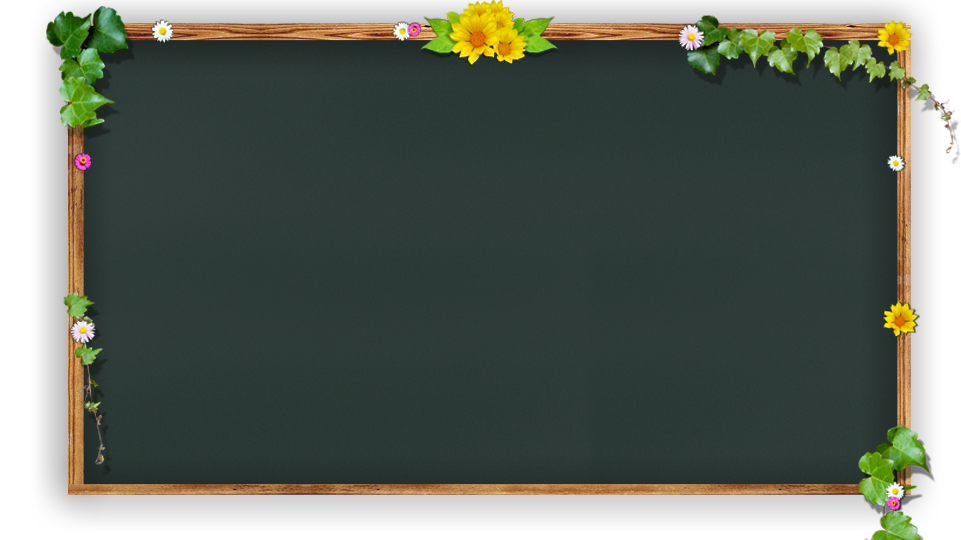 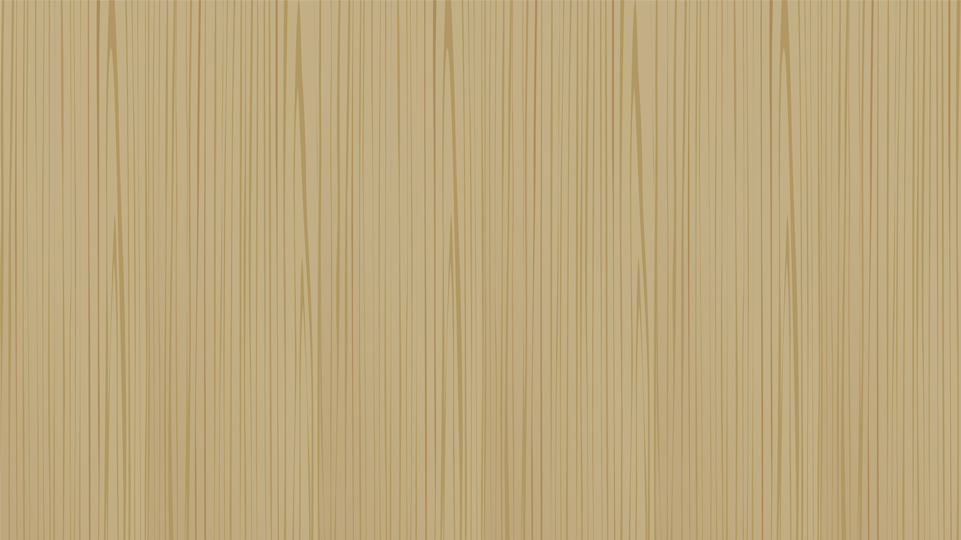 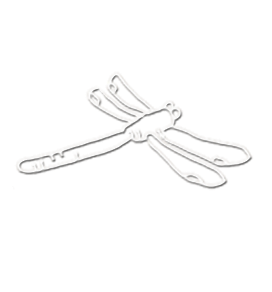 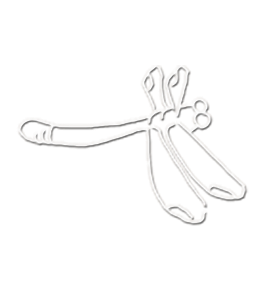 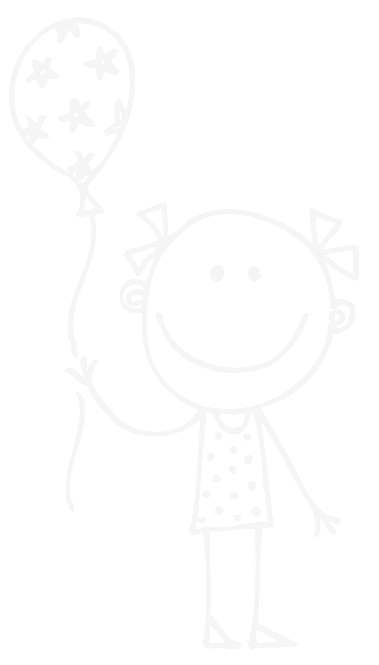 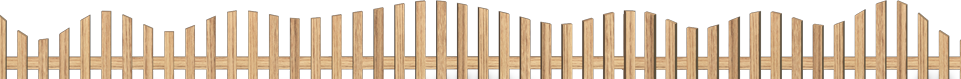 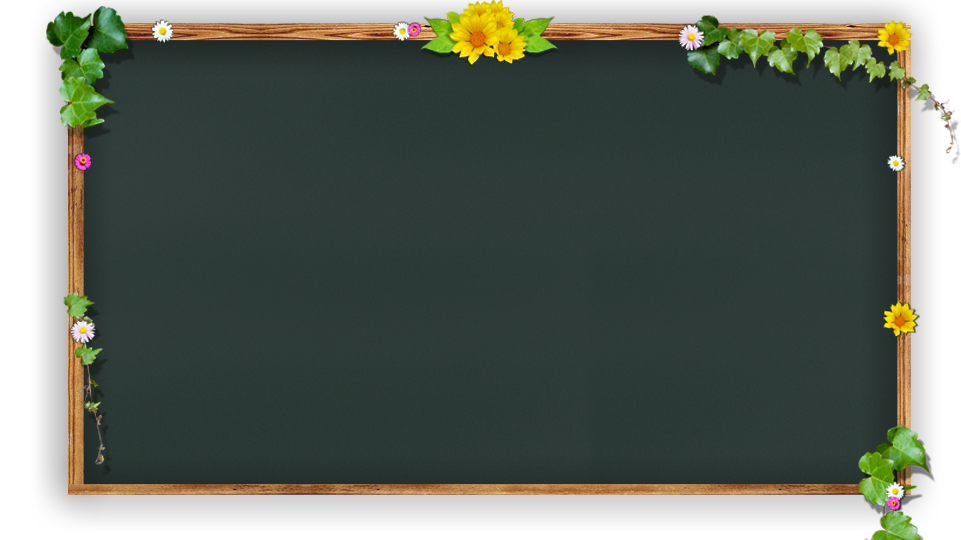 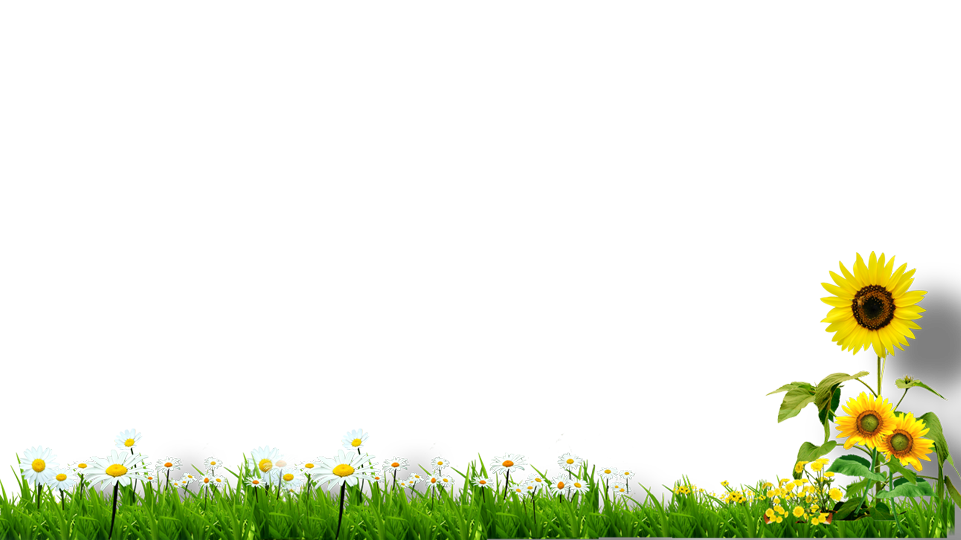 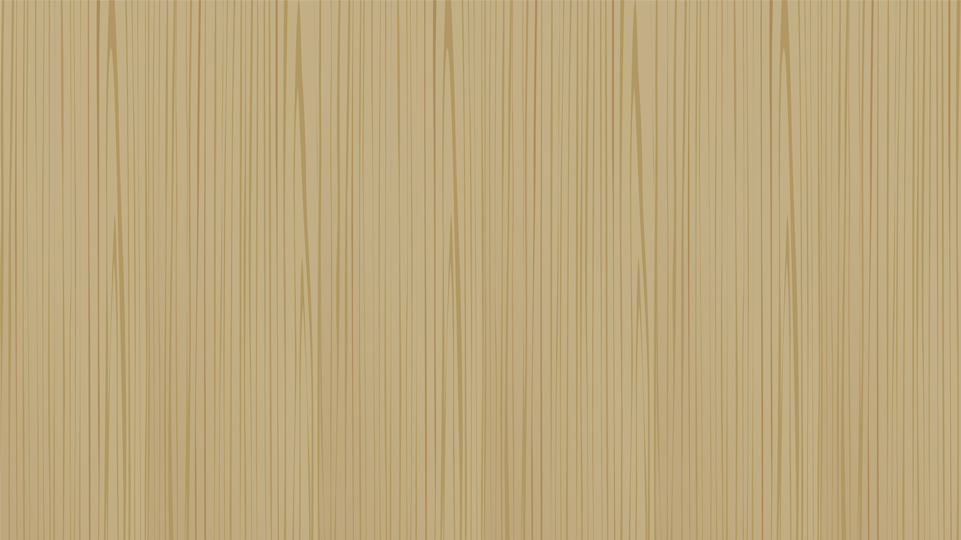 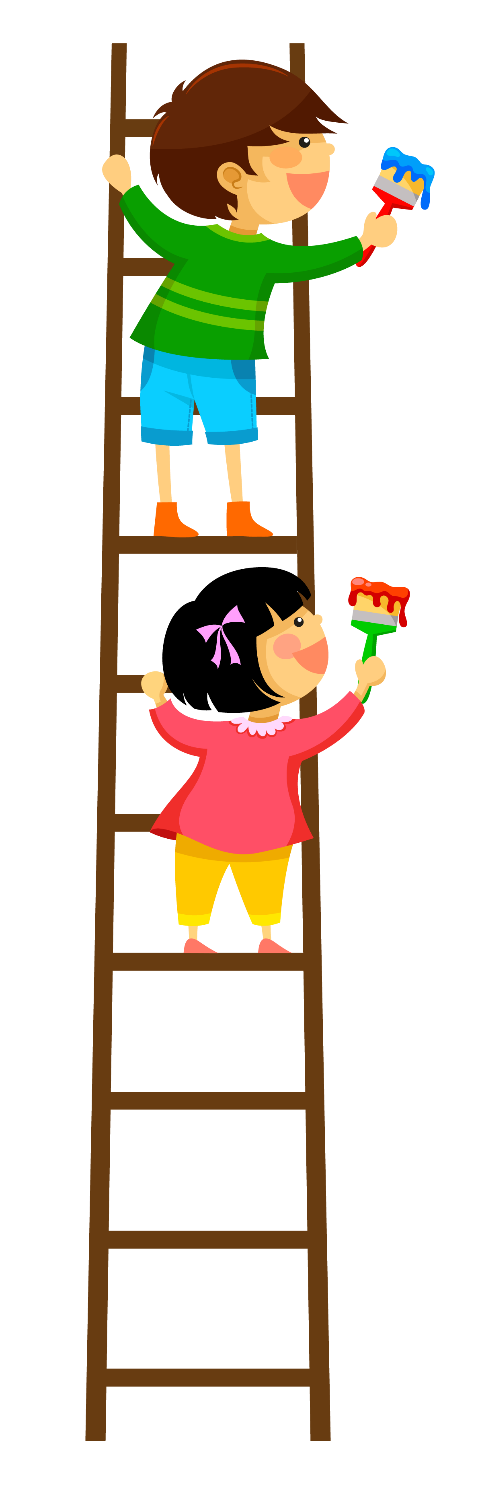 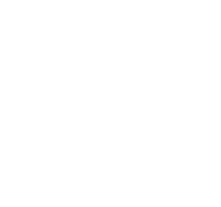 Tạm
Thầy
Biệt
Cô
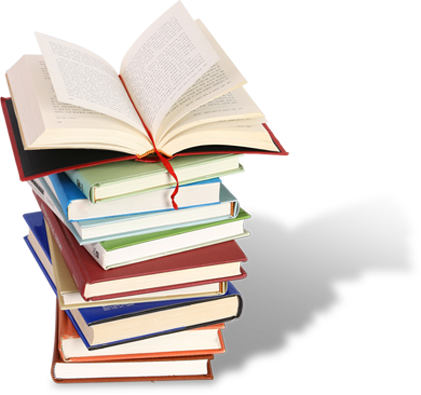 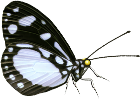 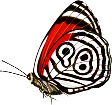